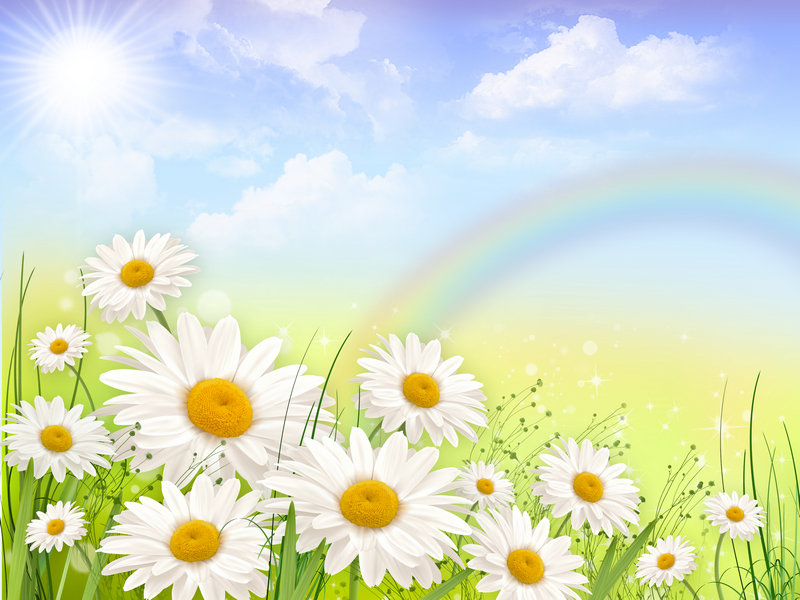 МБДОУ «Красносопкинский детский сад «Аленка»
Создание предметно – пространственной среды  для индивидуализации педагогического процесса
Старший дошкольный возрастгруппа «Ромашково»воспитатель:  Скорнякова Н.В.
п.Красная Сопка     2024г.
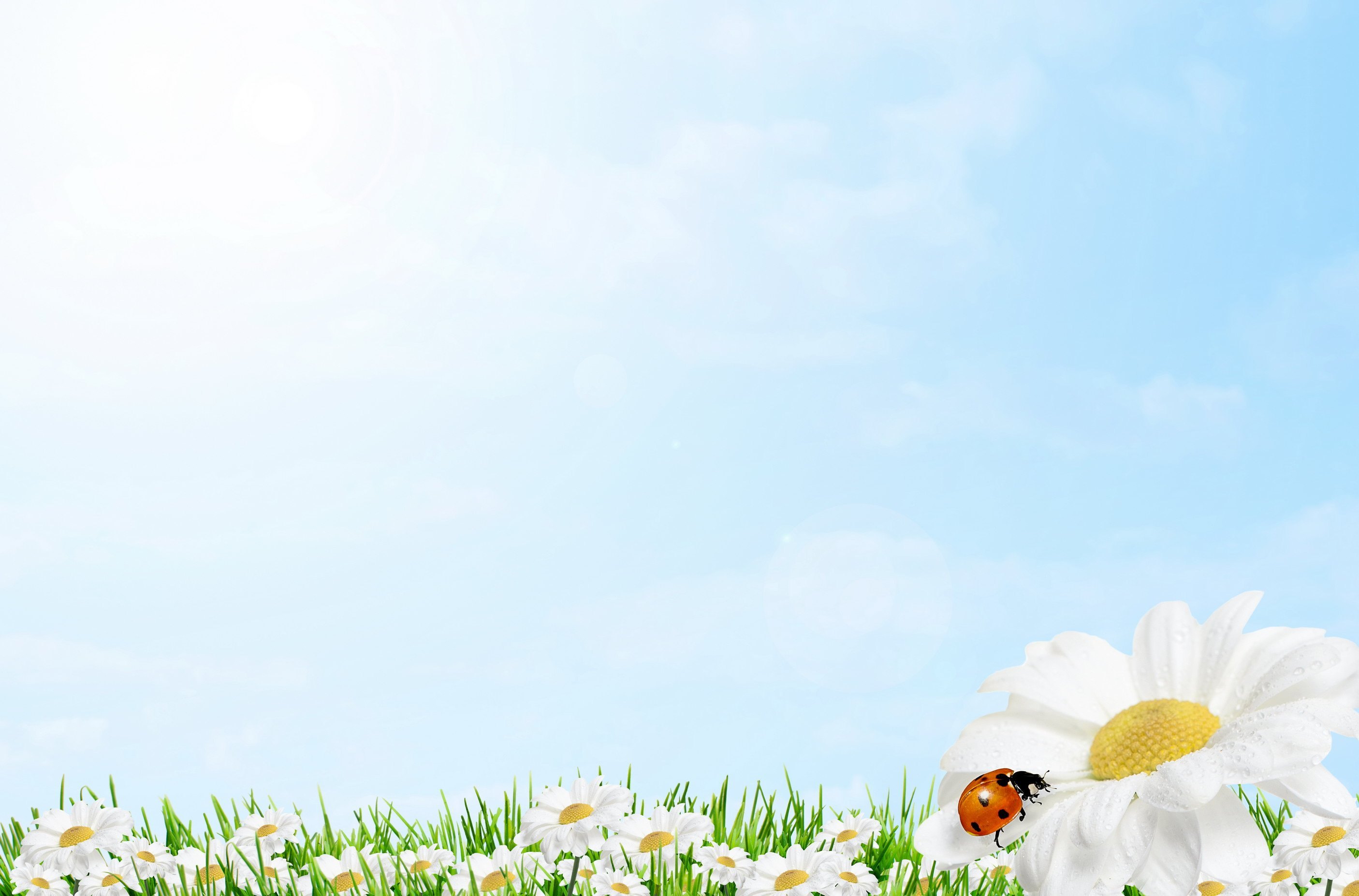 Индивидуализация  - процесс создания и осознания ребенком собственного опыта, в котором он проявляет себя в качестве субъекта собственной деятельности, свободно определяющего и реализующего собственные цели, добровольно возлагающего на себяответственность за результаты своей деятельности.
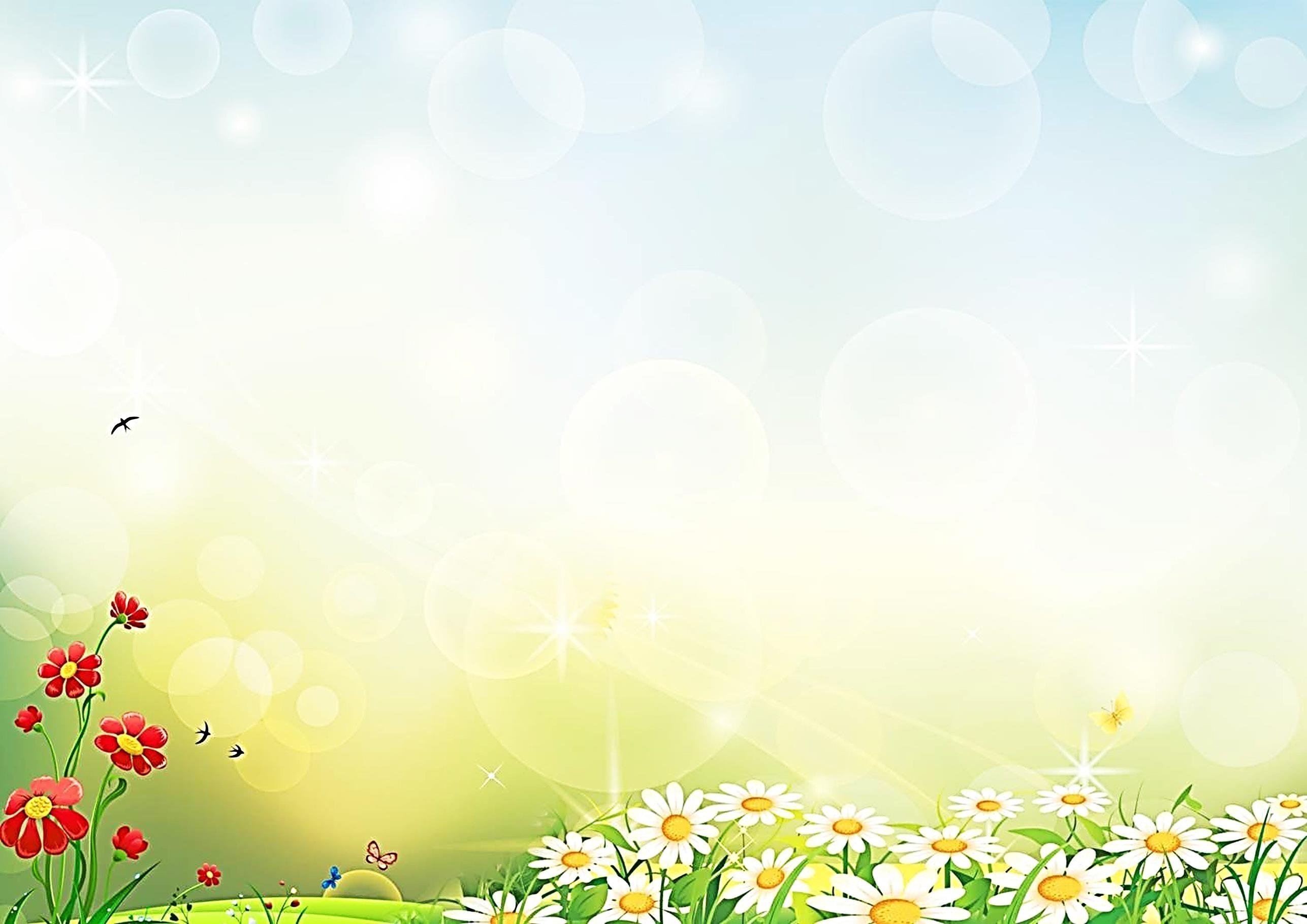 Индивидуализация развивающей  предметно – пространственной среды заключается в том, что каждый компонент единого пространства должен быть предназначен для детского коллектива в целом, при этом предоставлять каждому воспитаннику возможность проявлять и демонстрировать свою индивидуальность и творчество.
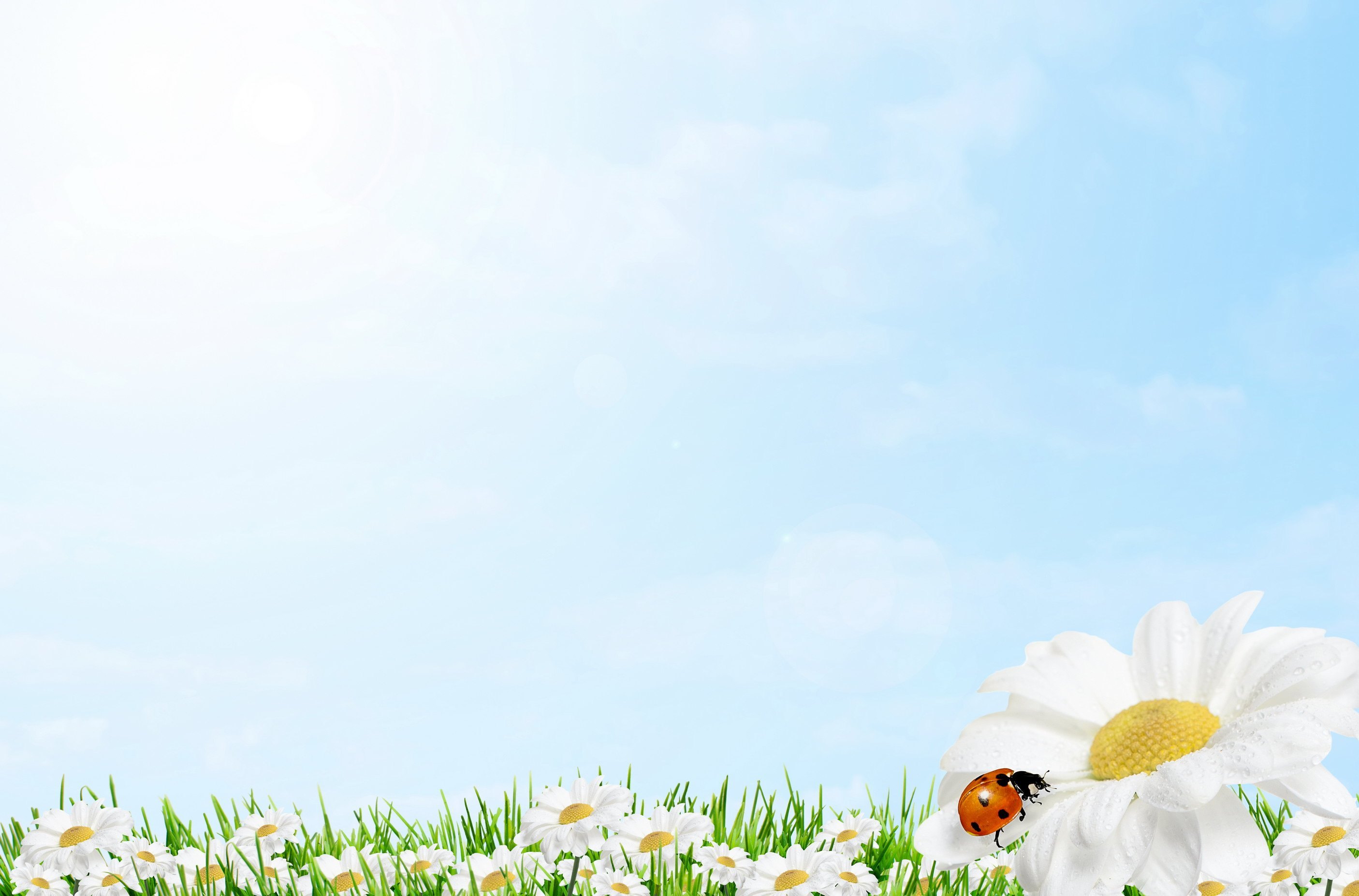 Индивидуализация развивающей предметно – пространственной среды способствует
Р
Развитию общения
Развитию любознательности
Развитию инициативности
Развитию  творчества
Развитию самостоятельности
Развитию индивидуальности
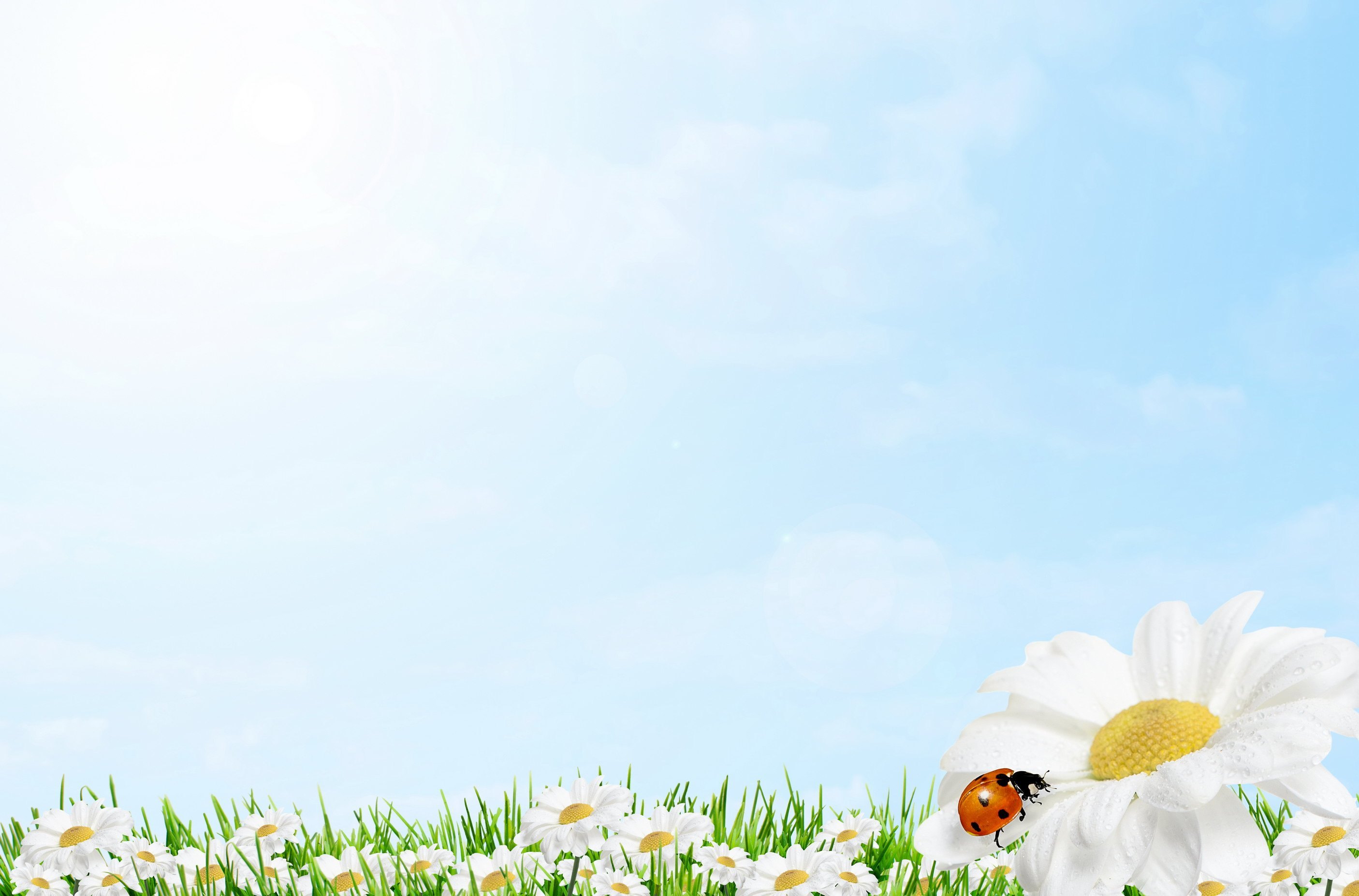 Компоненты , используемые при организации предметно-пространственной среды, ориентированной на личность ребенка.
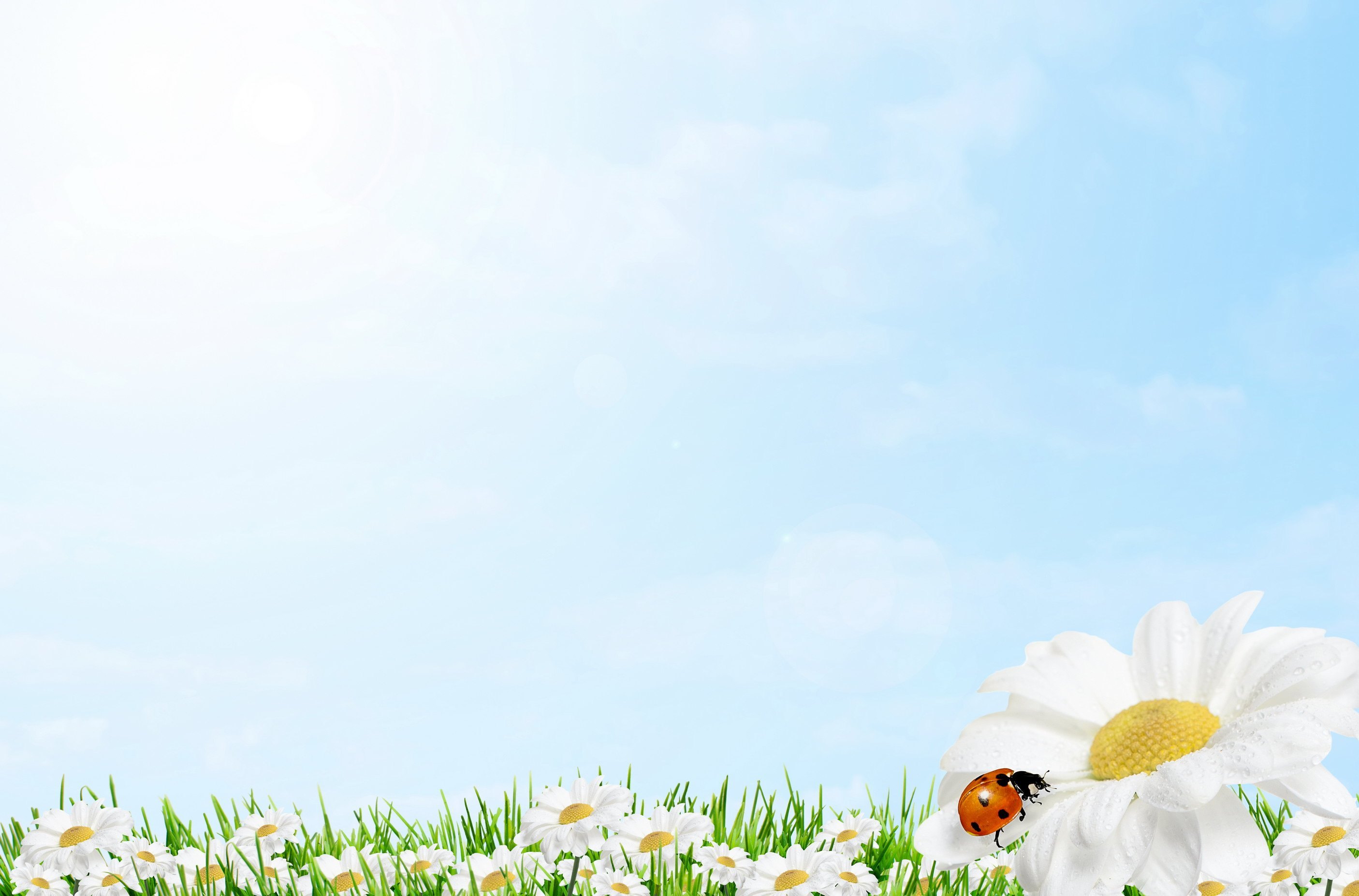 Визитные  карточки детей
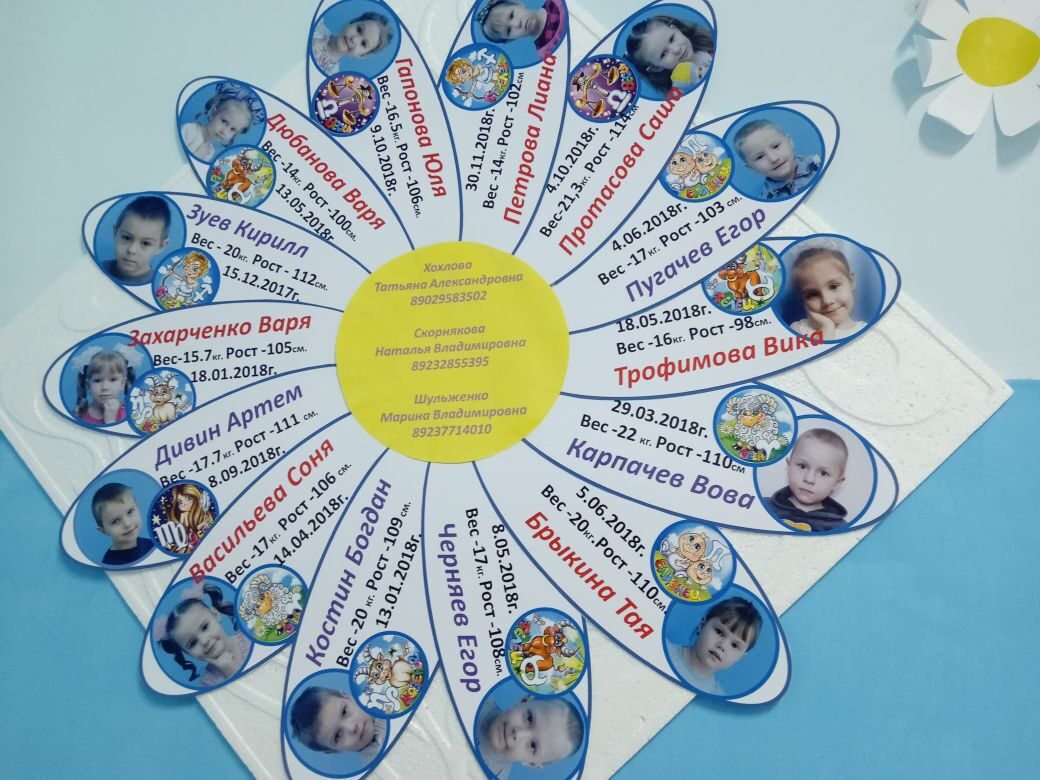 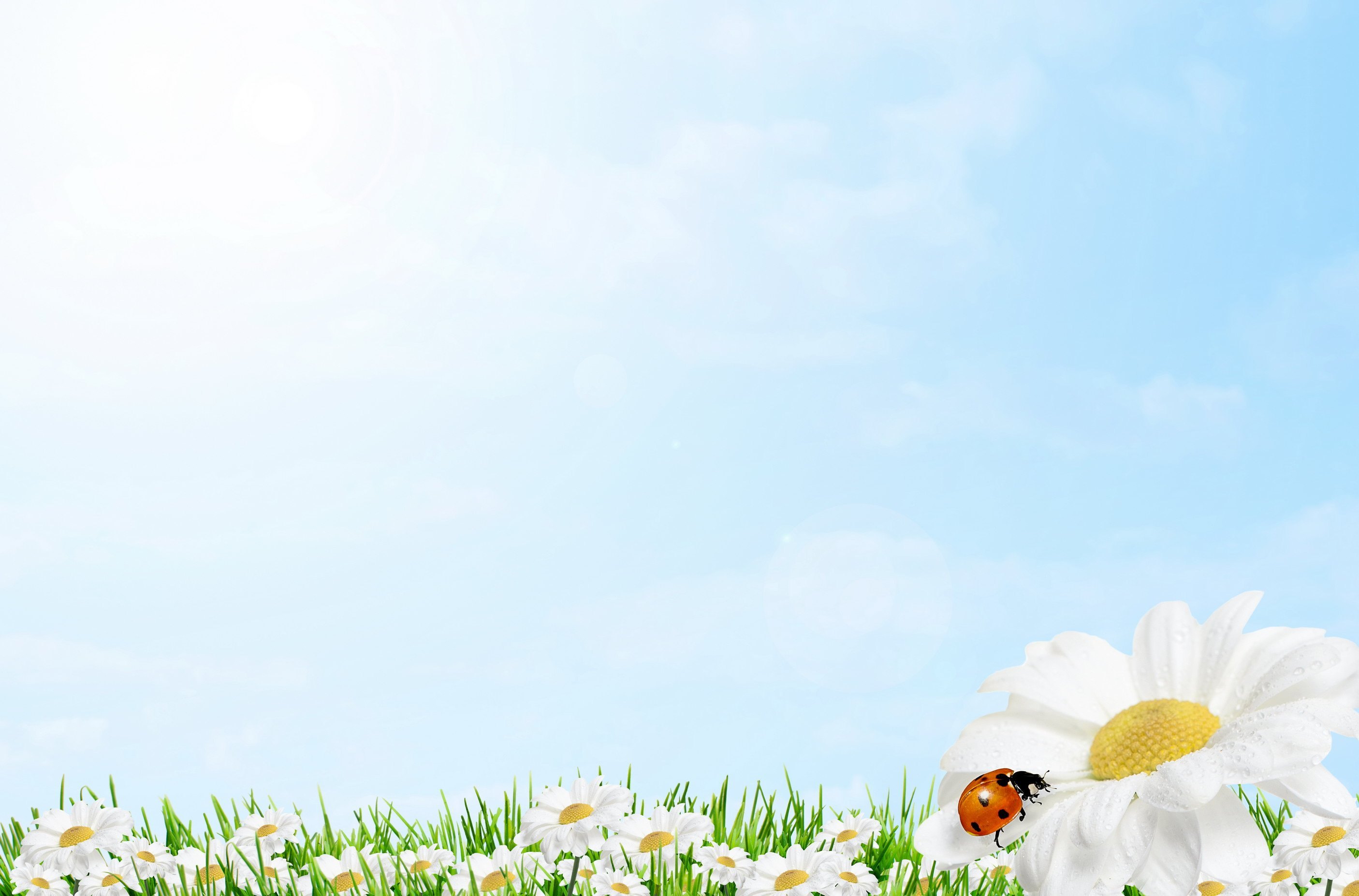 Традиция «Украшаем кабинки»
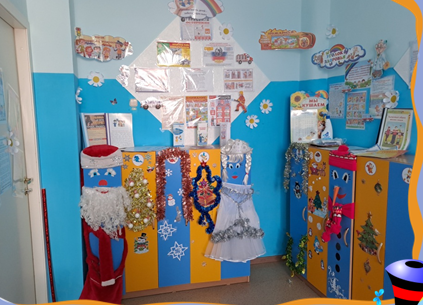 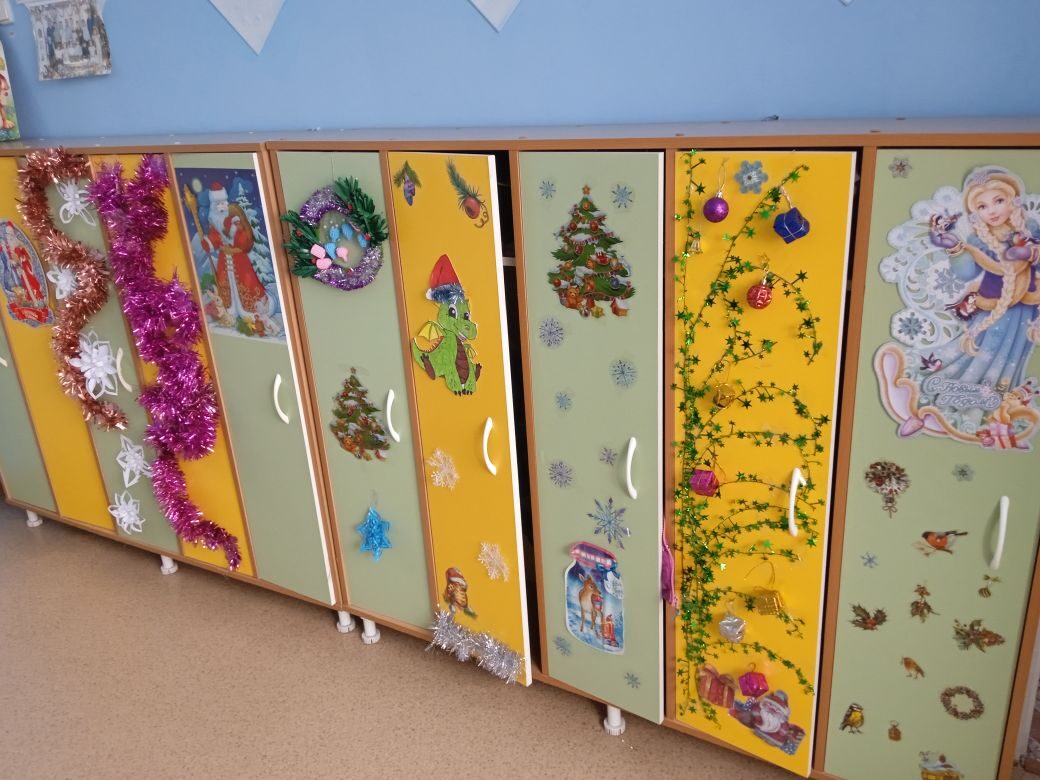 2023г.
2024г.
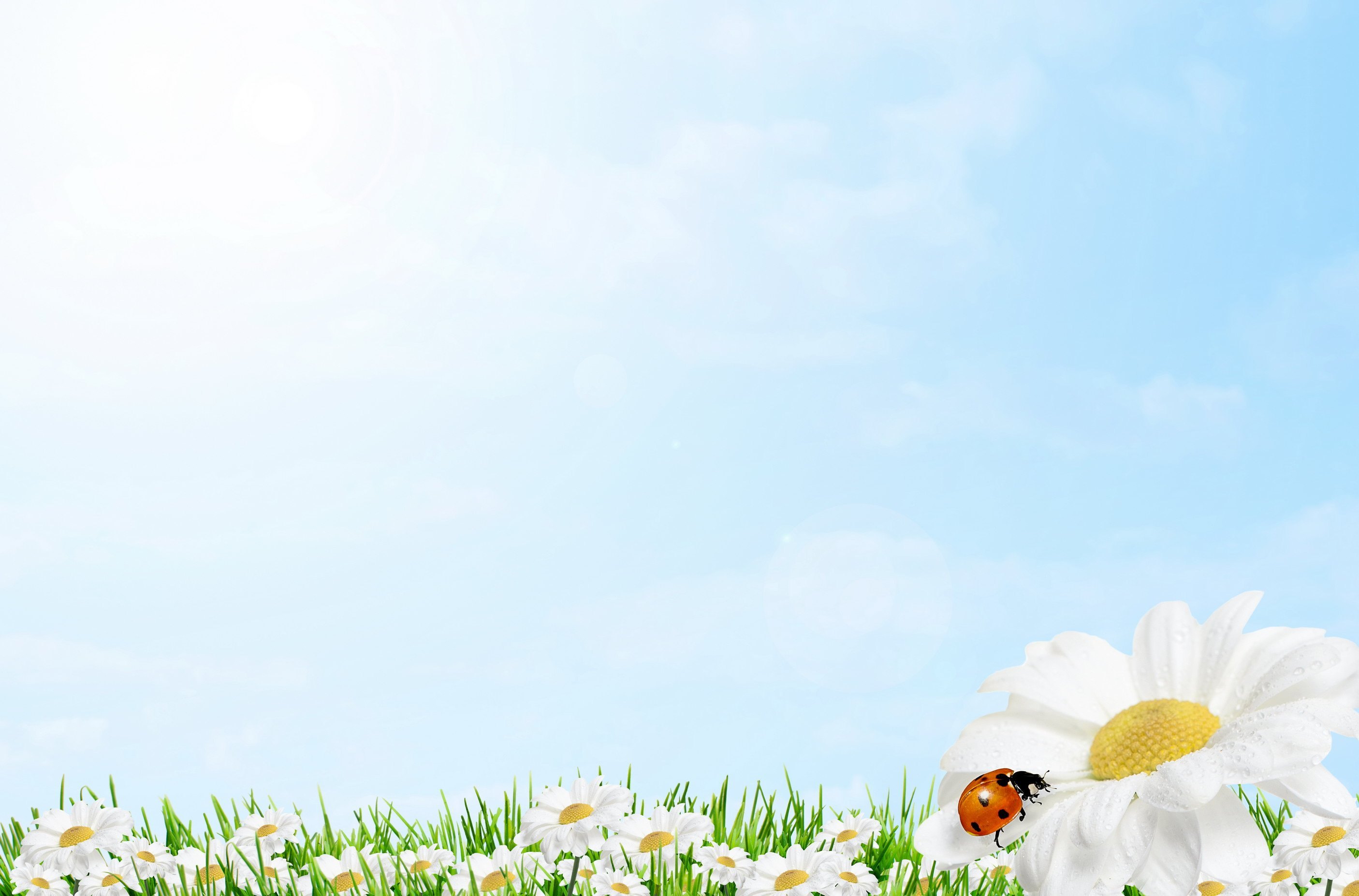 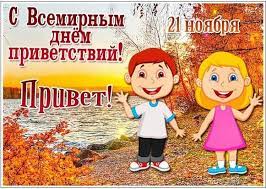 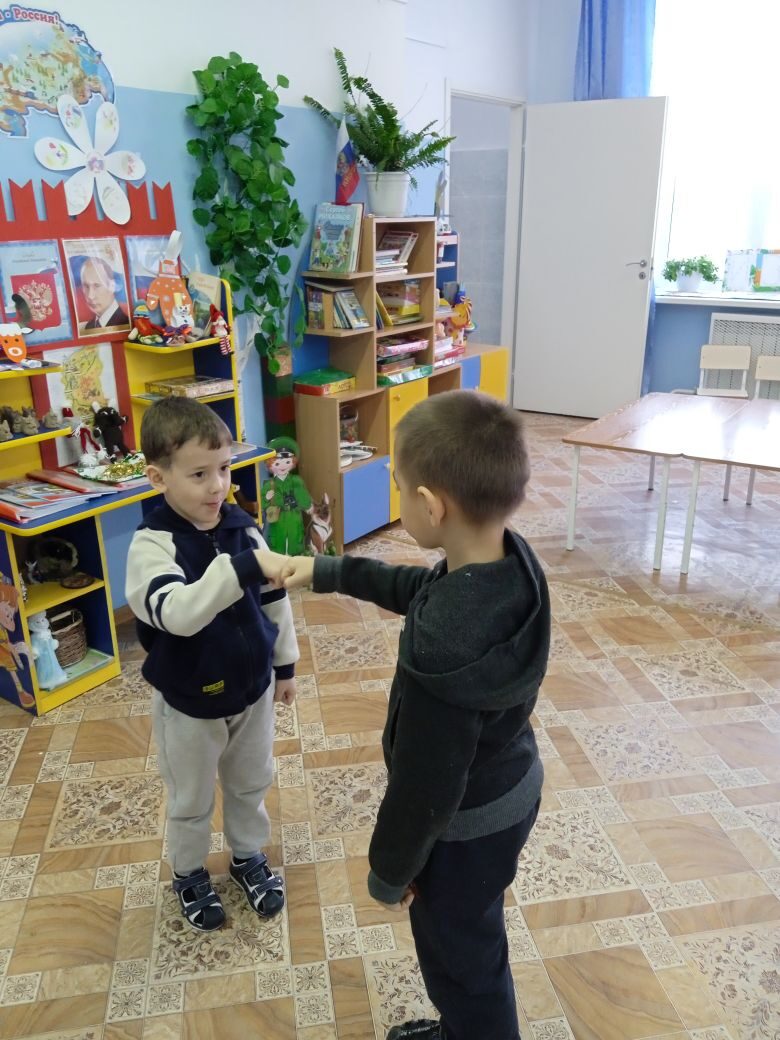 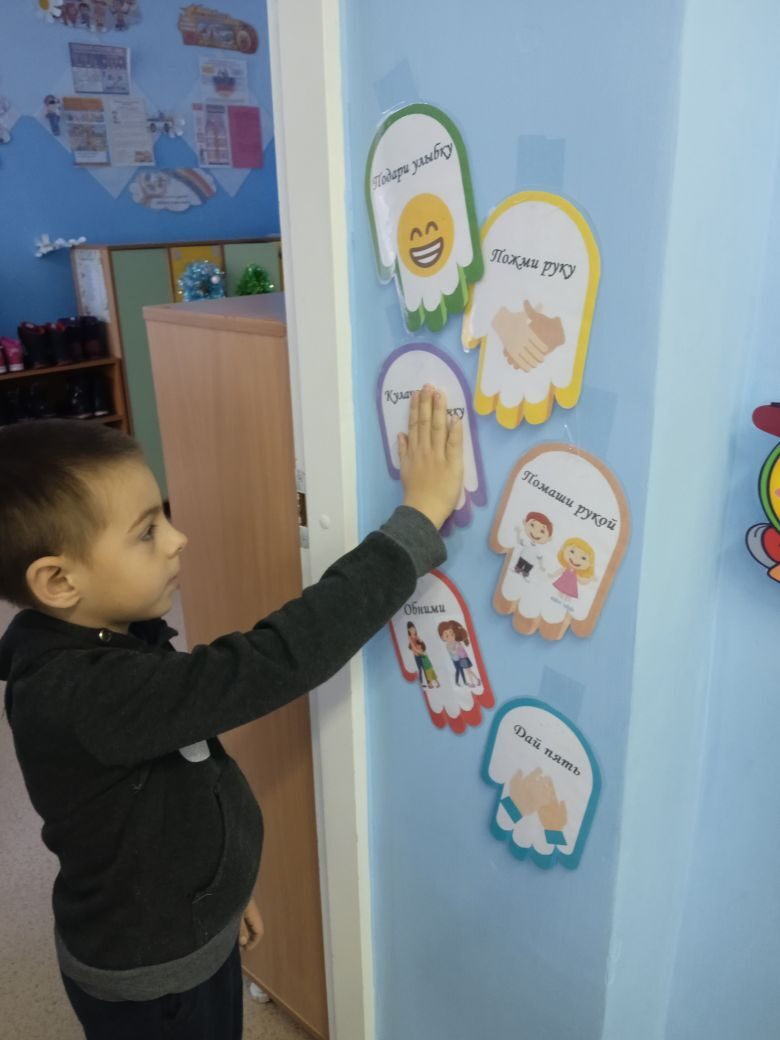 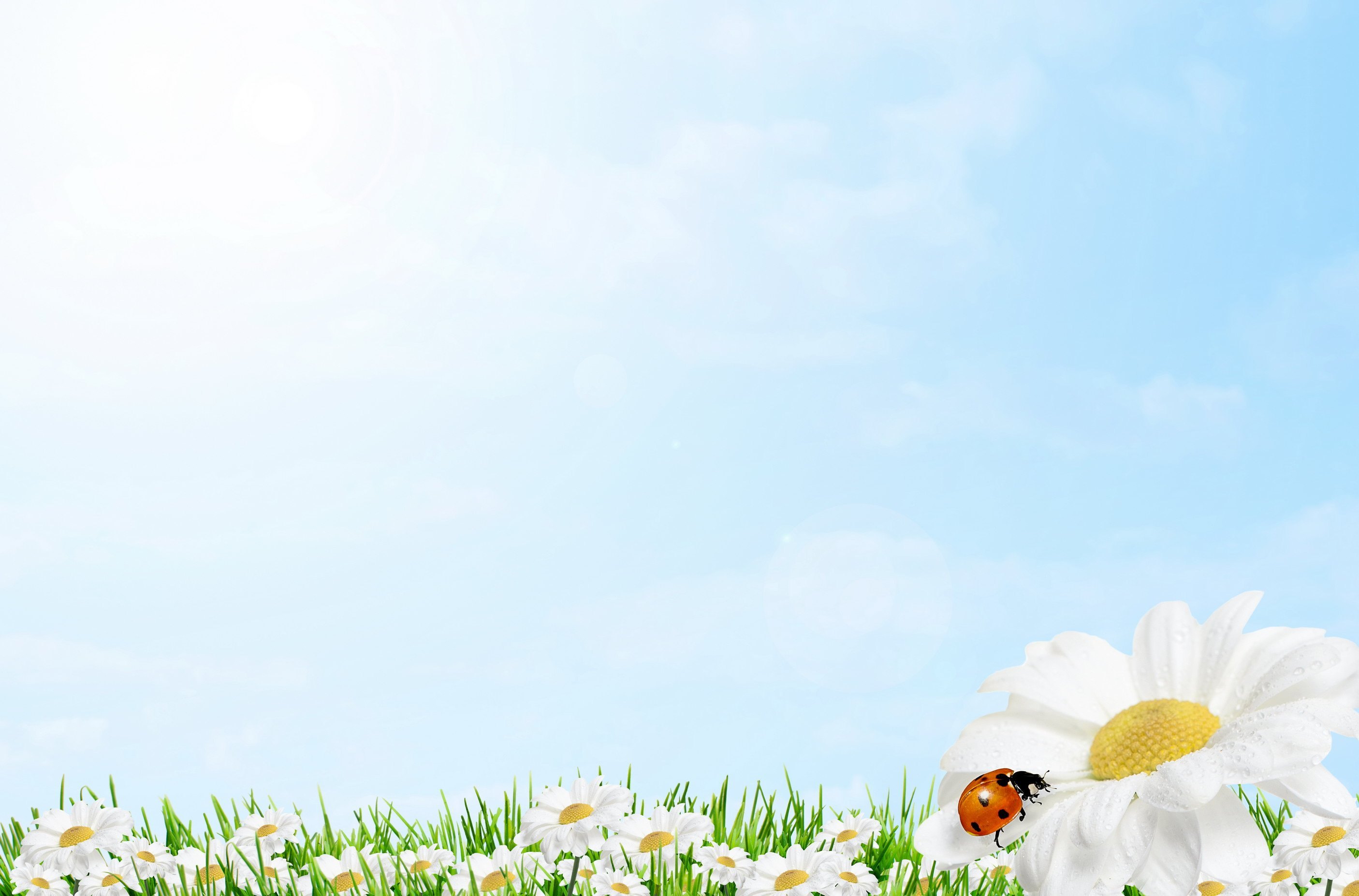 Уголок именинника
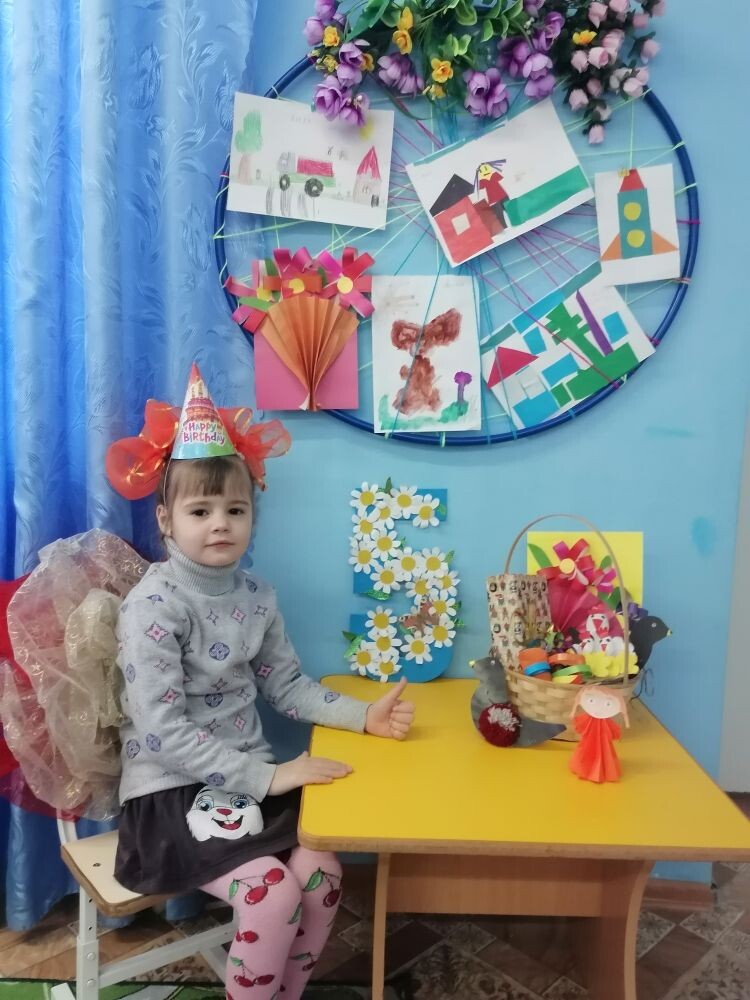 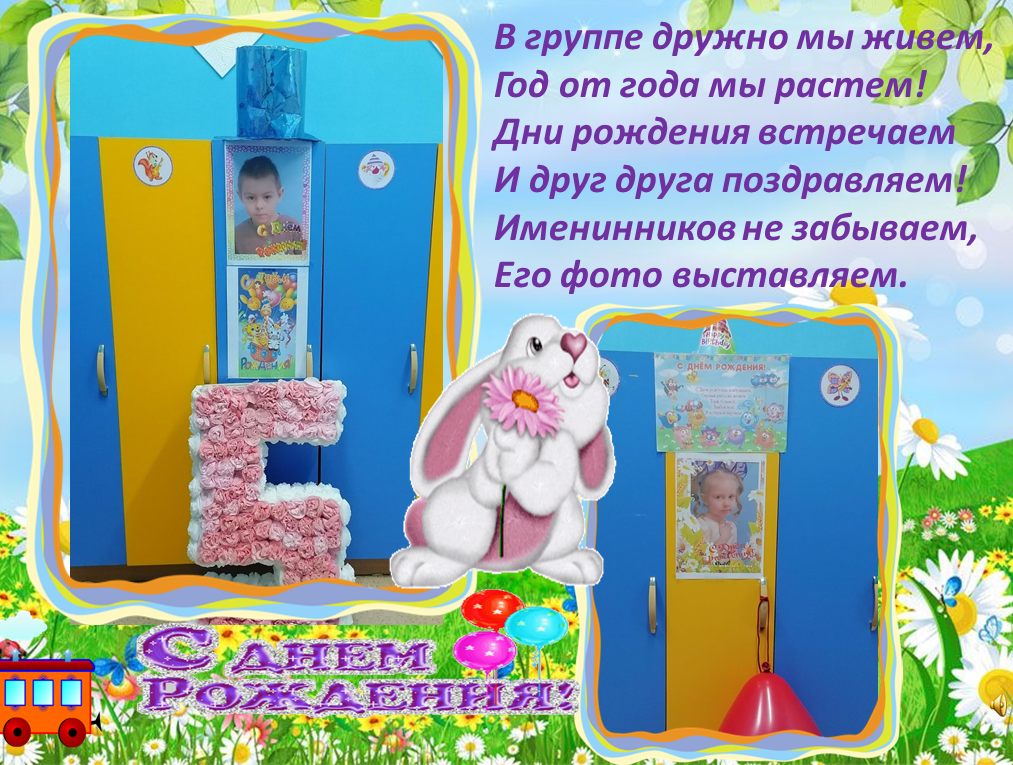 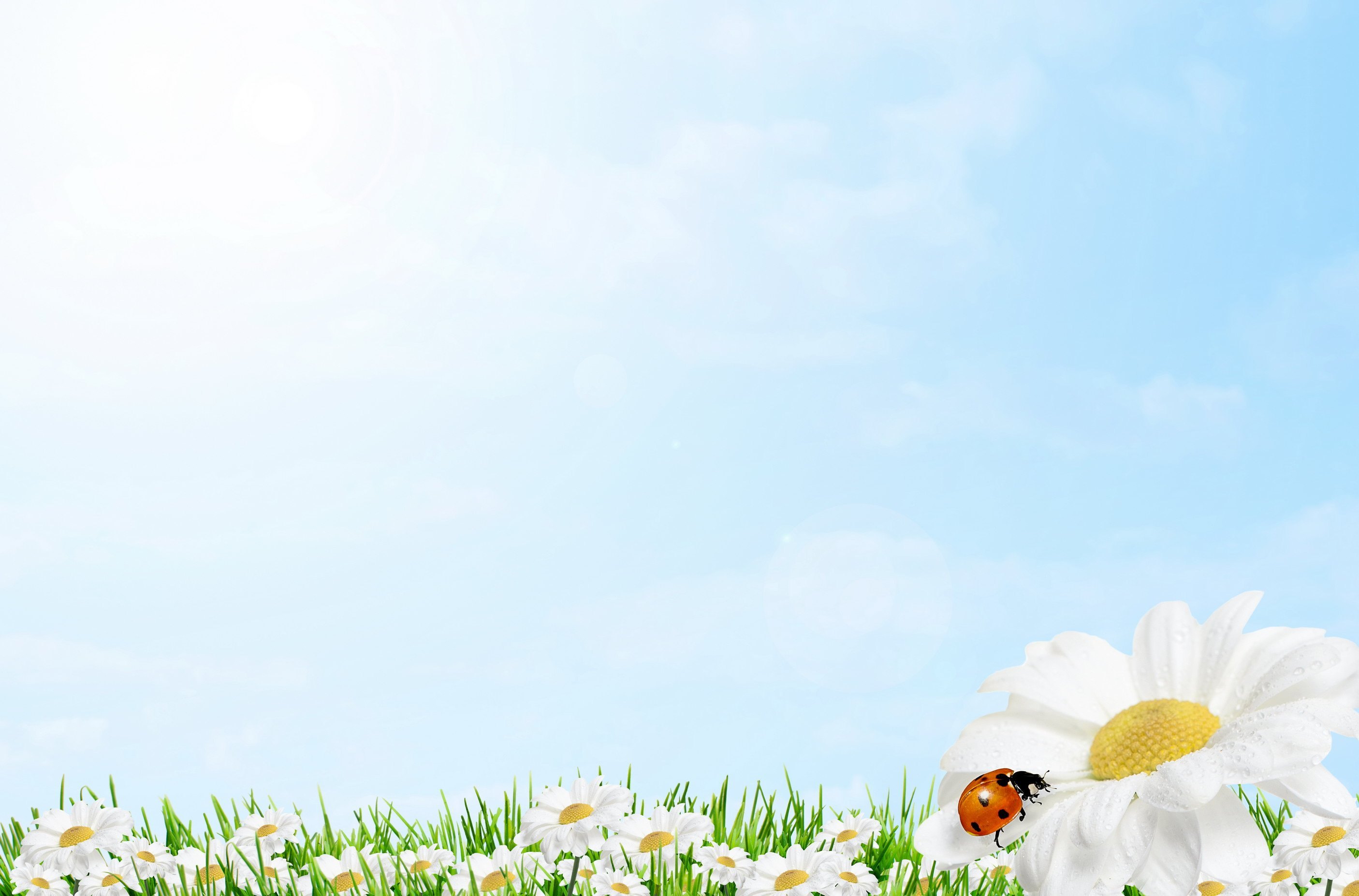 М и р и л к а
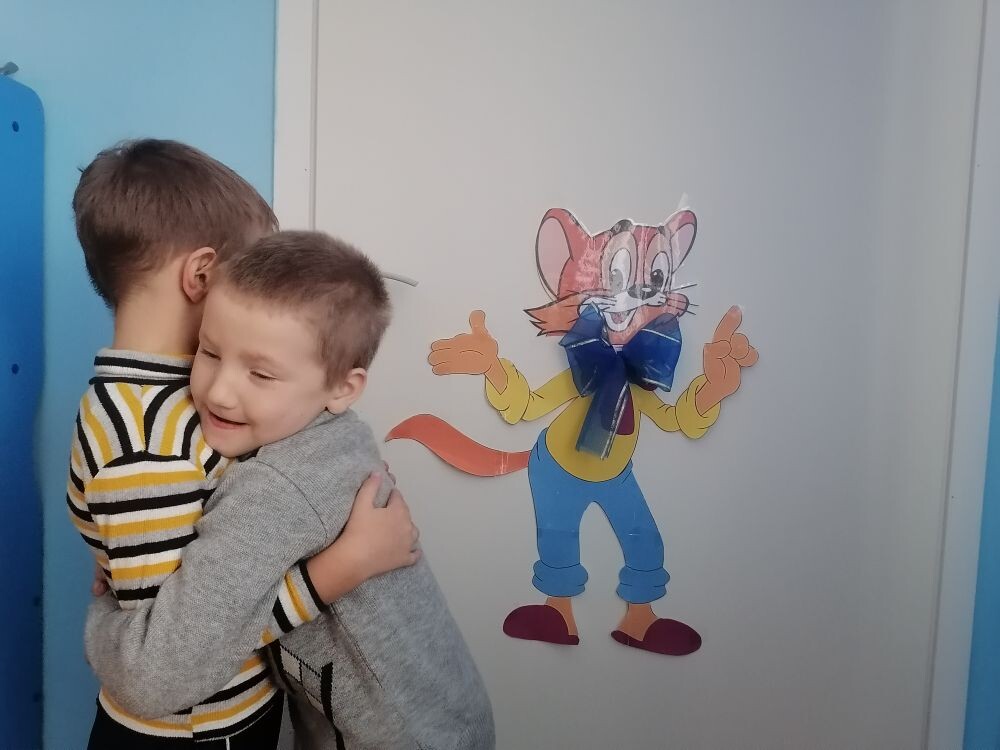 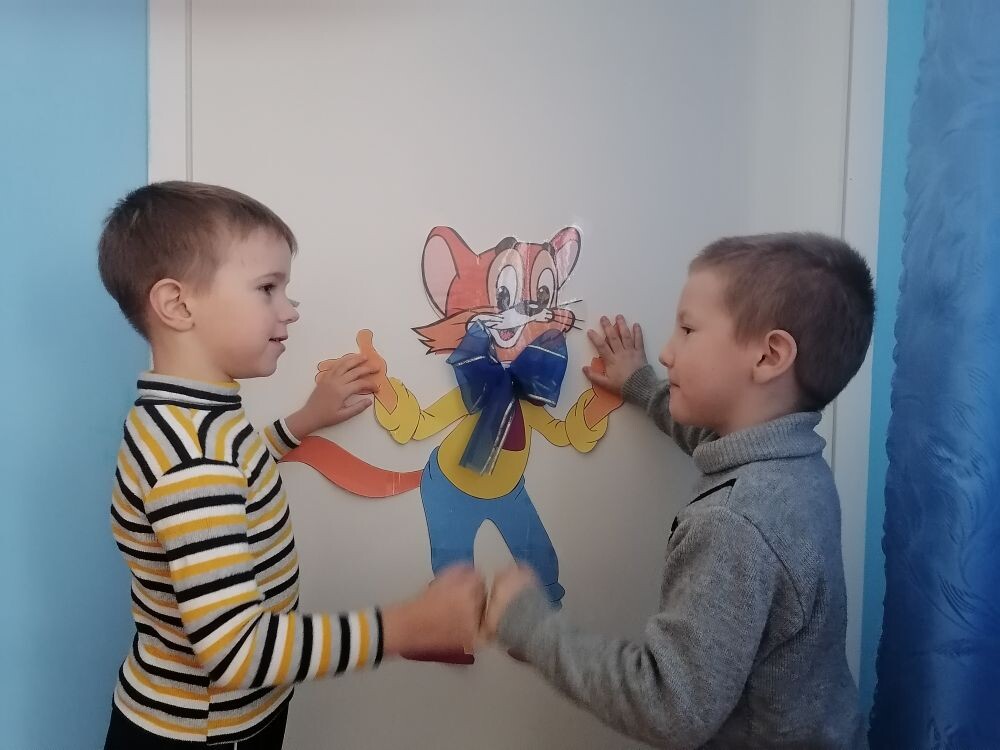 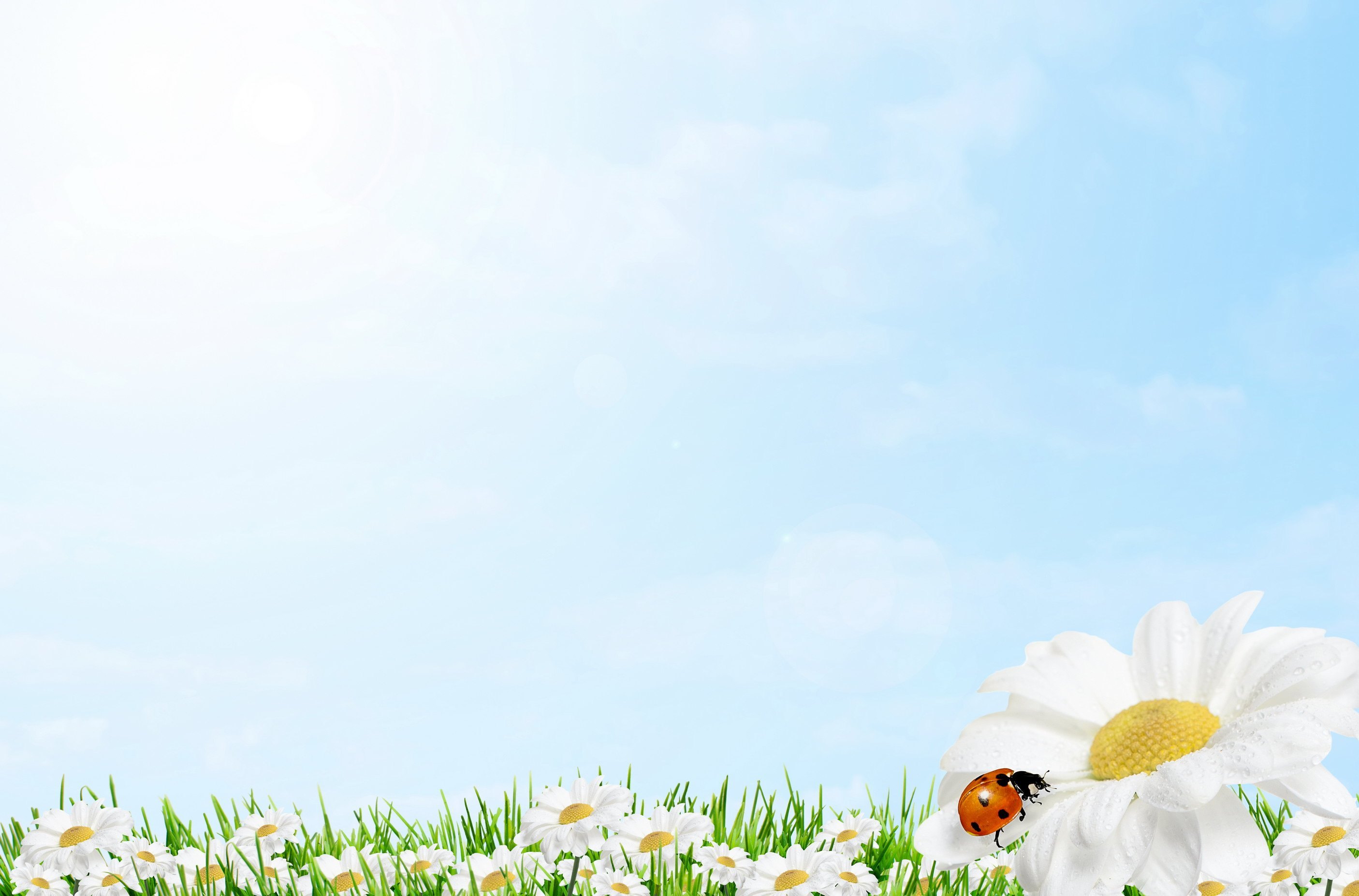 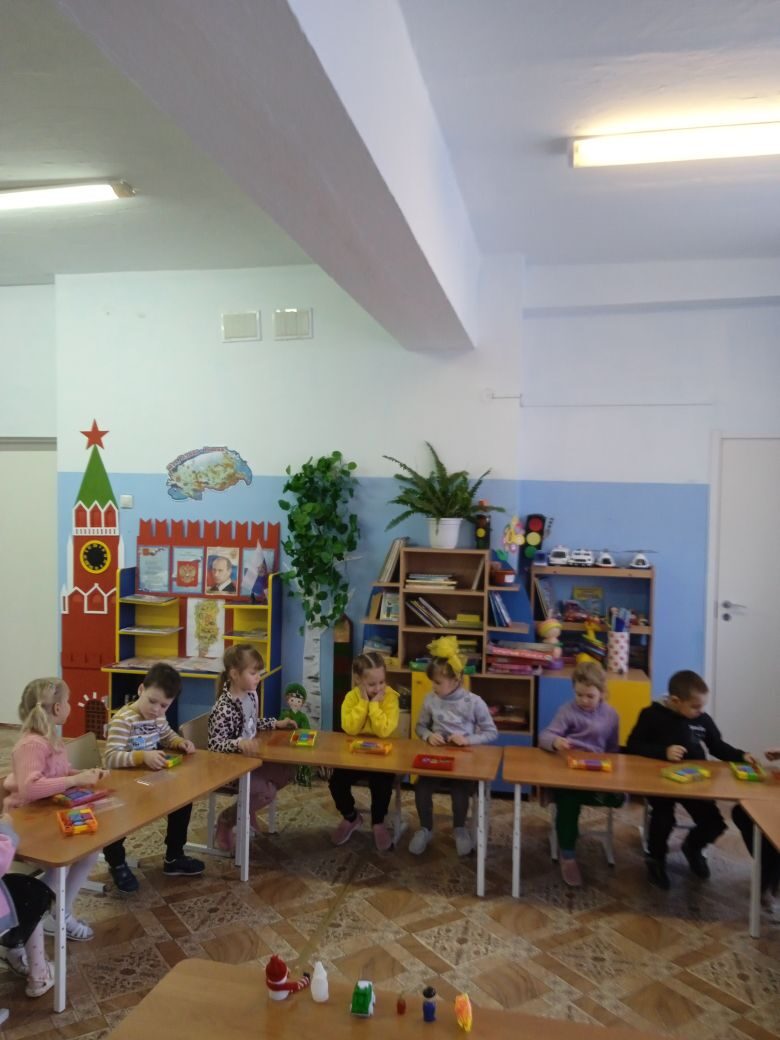 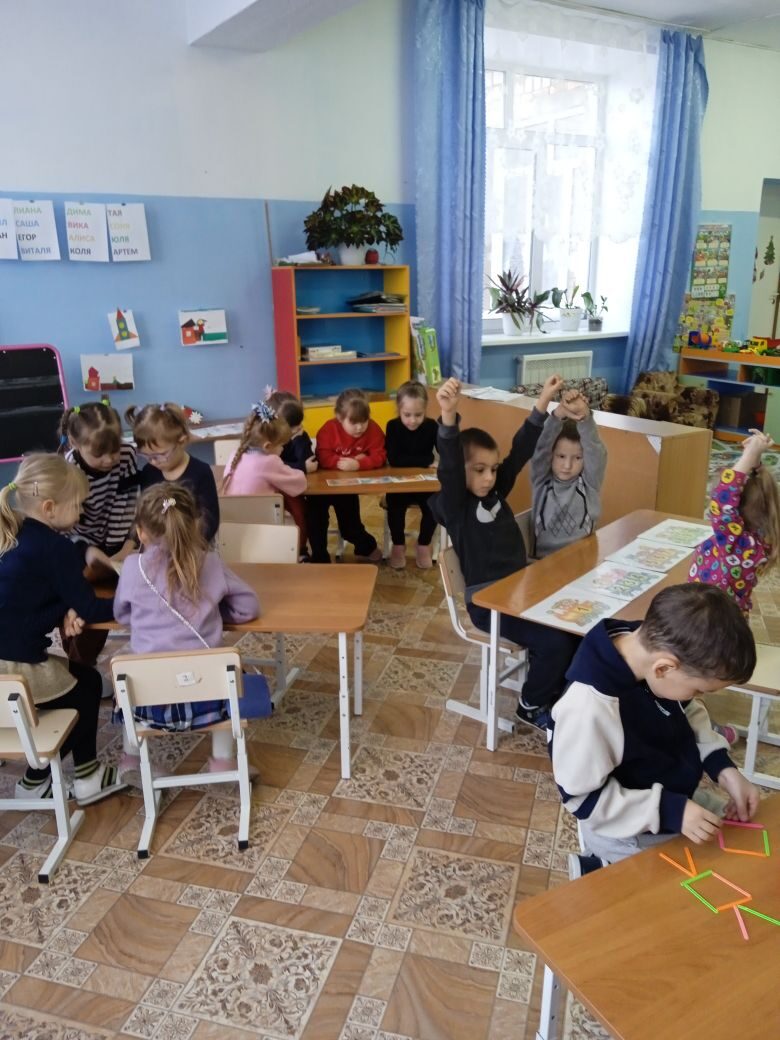 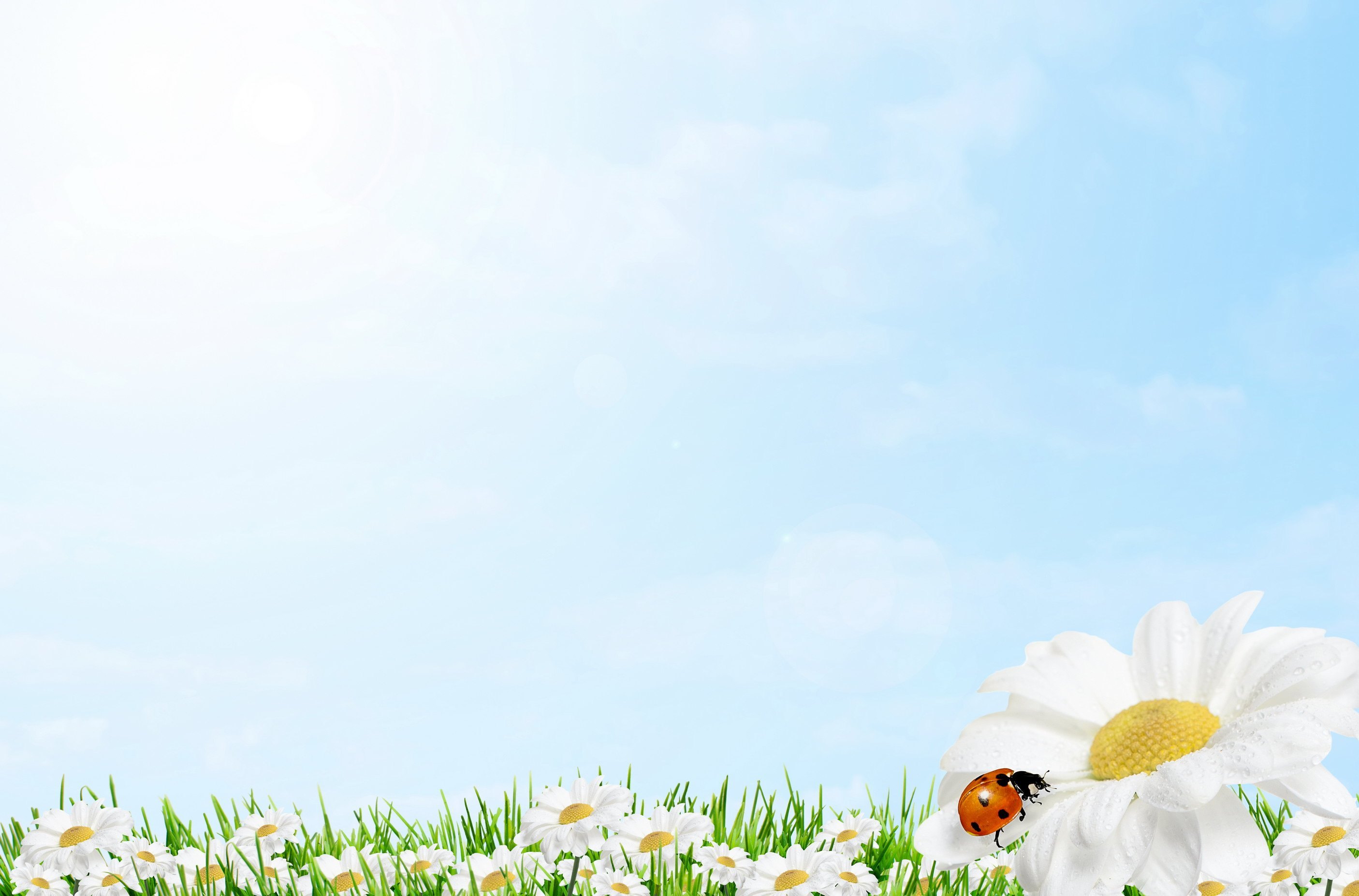 Выставки детских работ
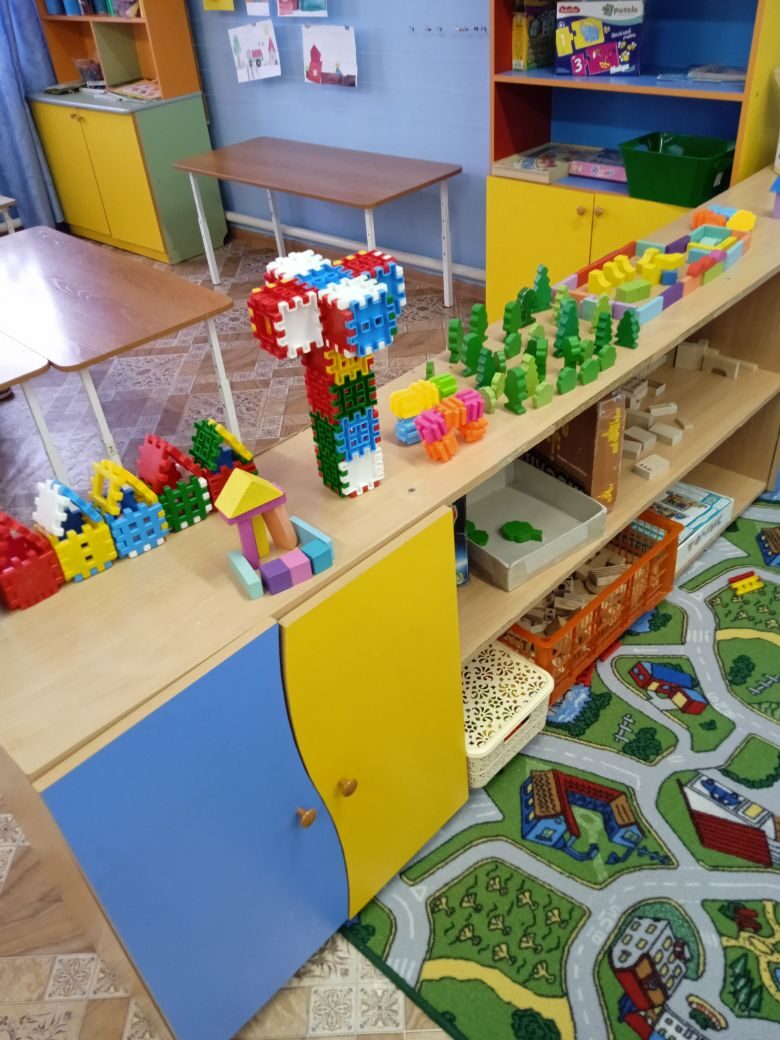 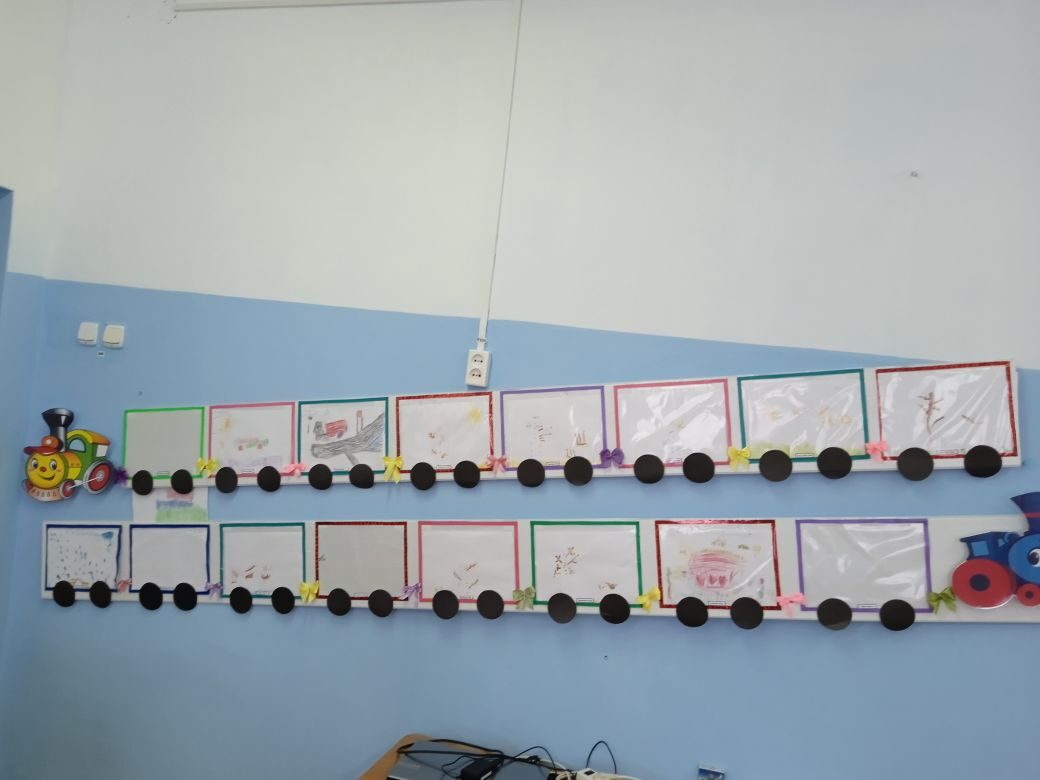 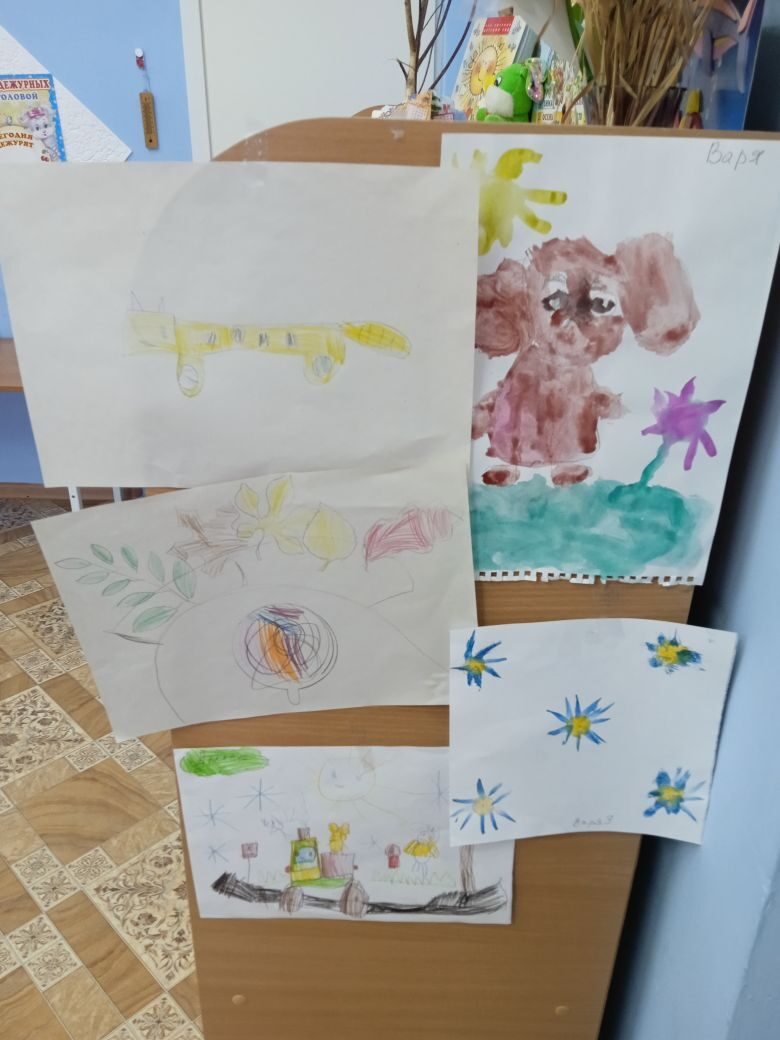 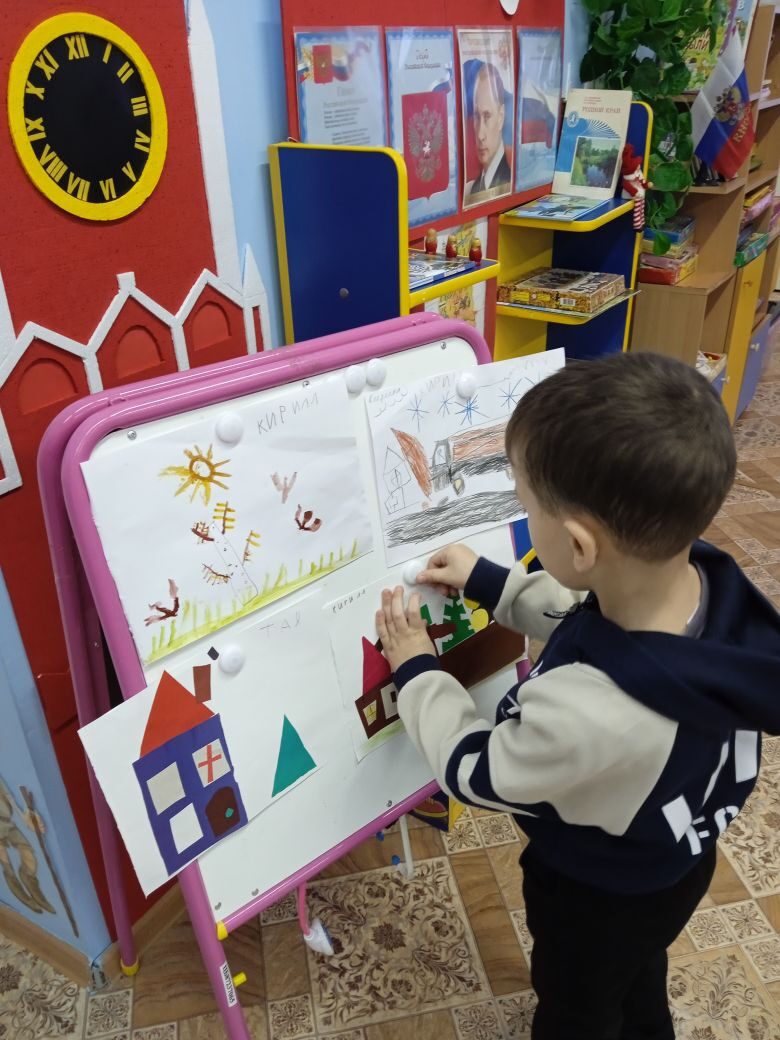 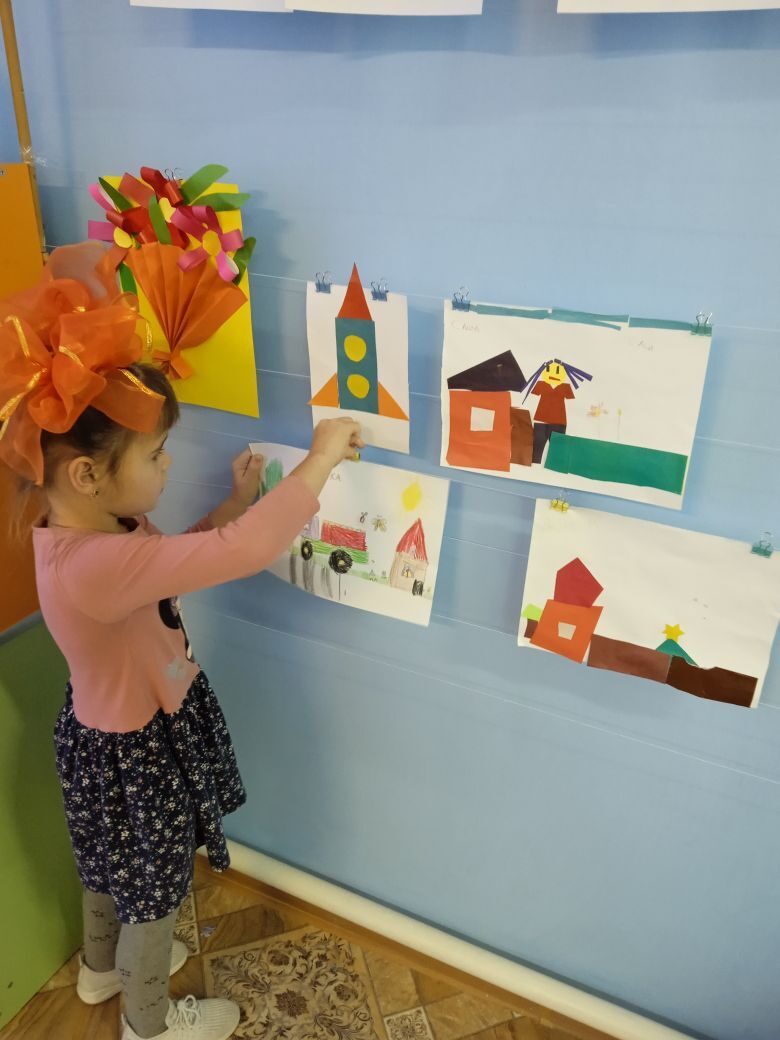 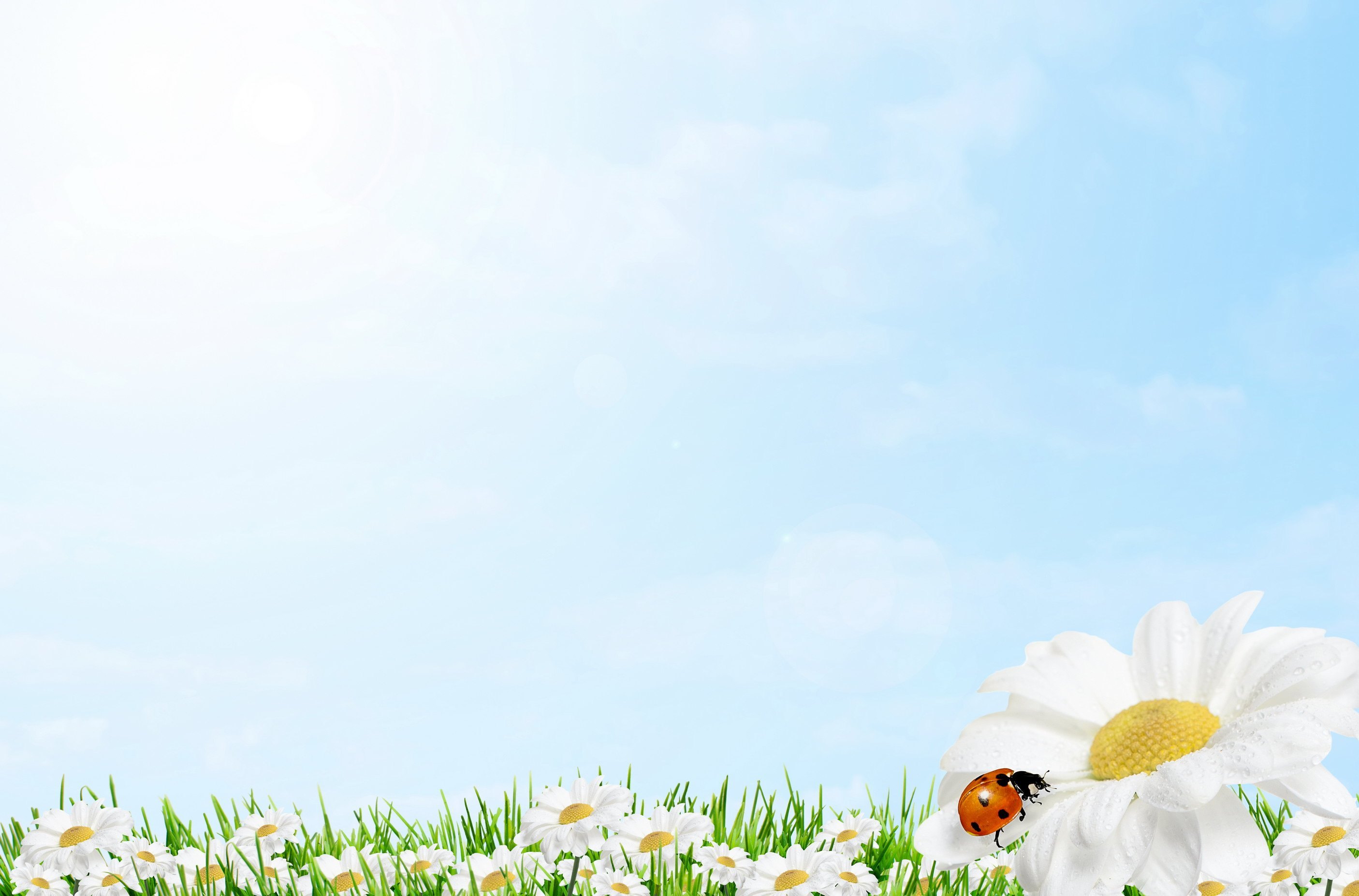 Тематические выставки
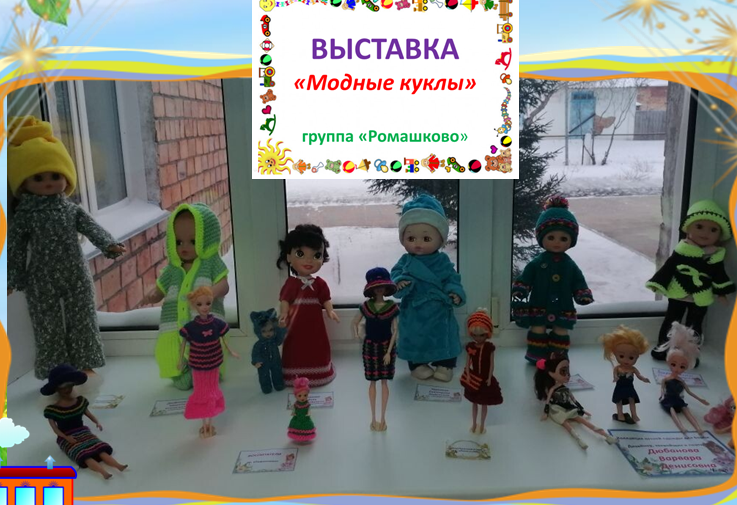 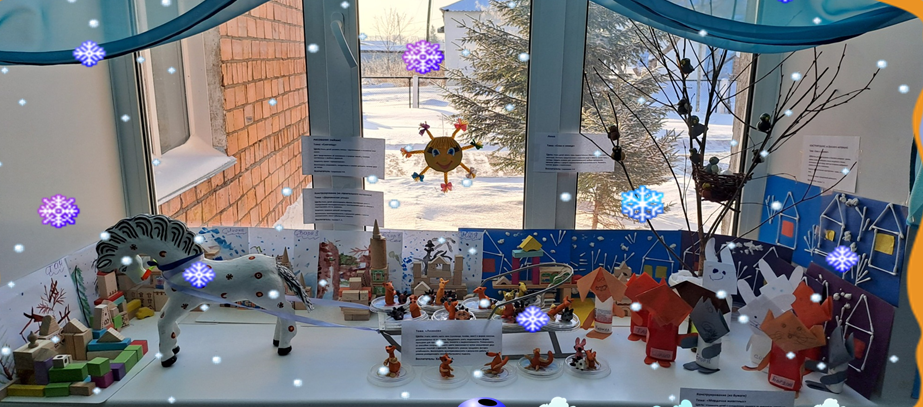 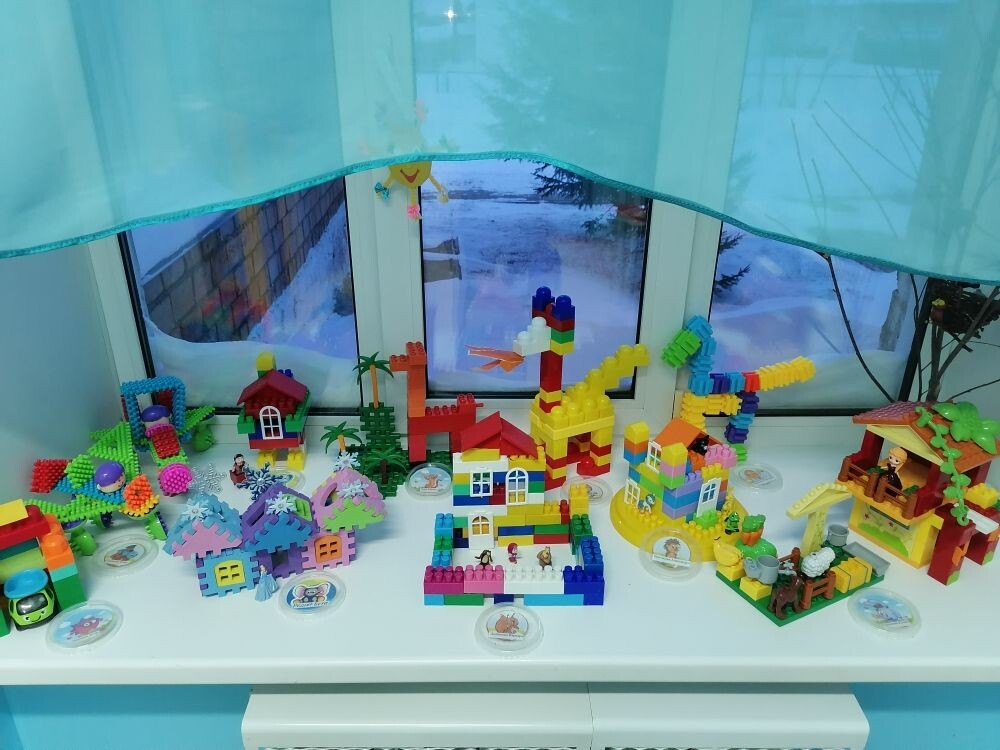 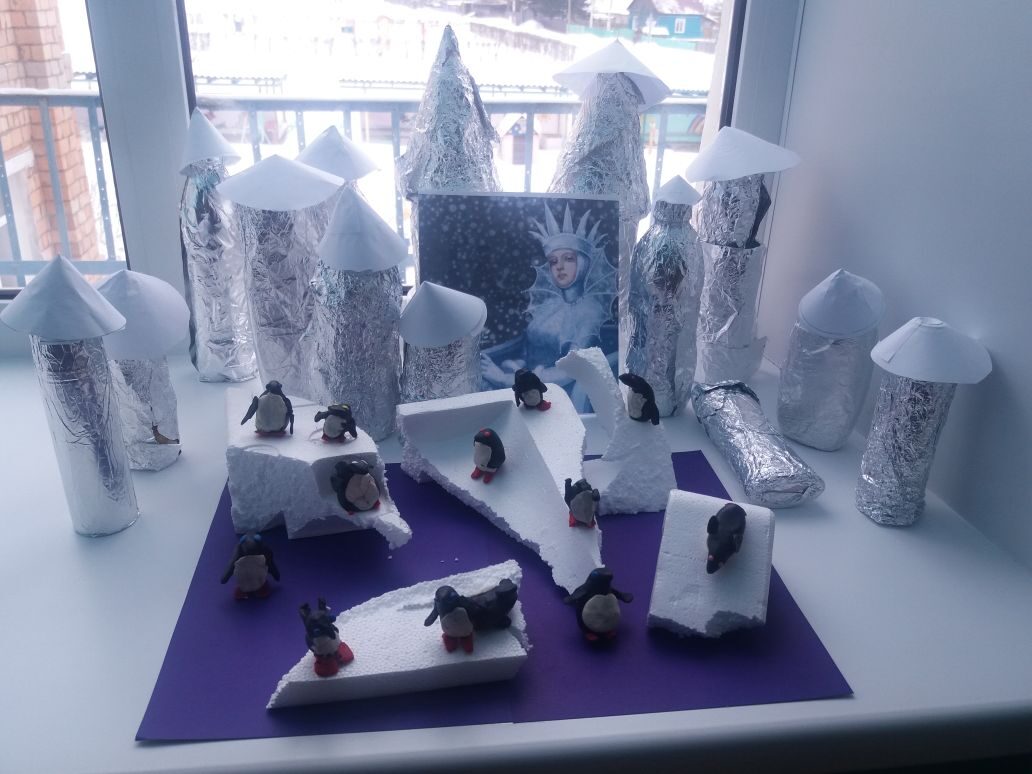 24 декабря – день варежки
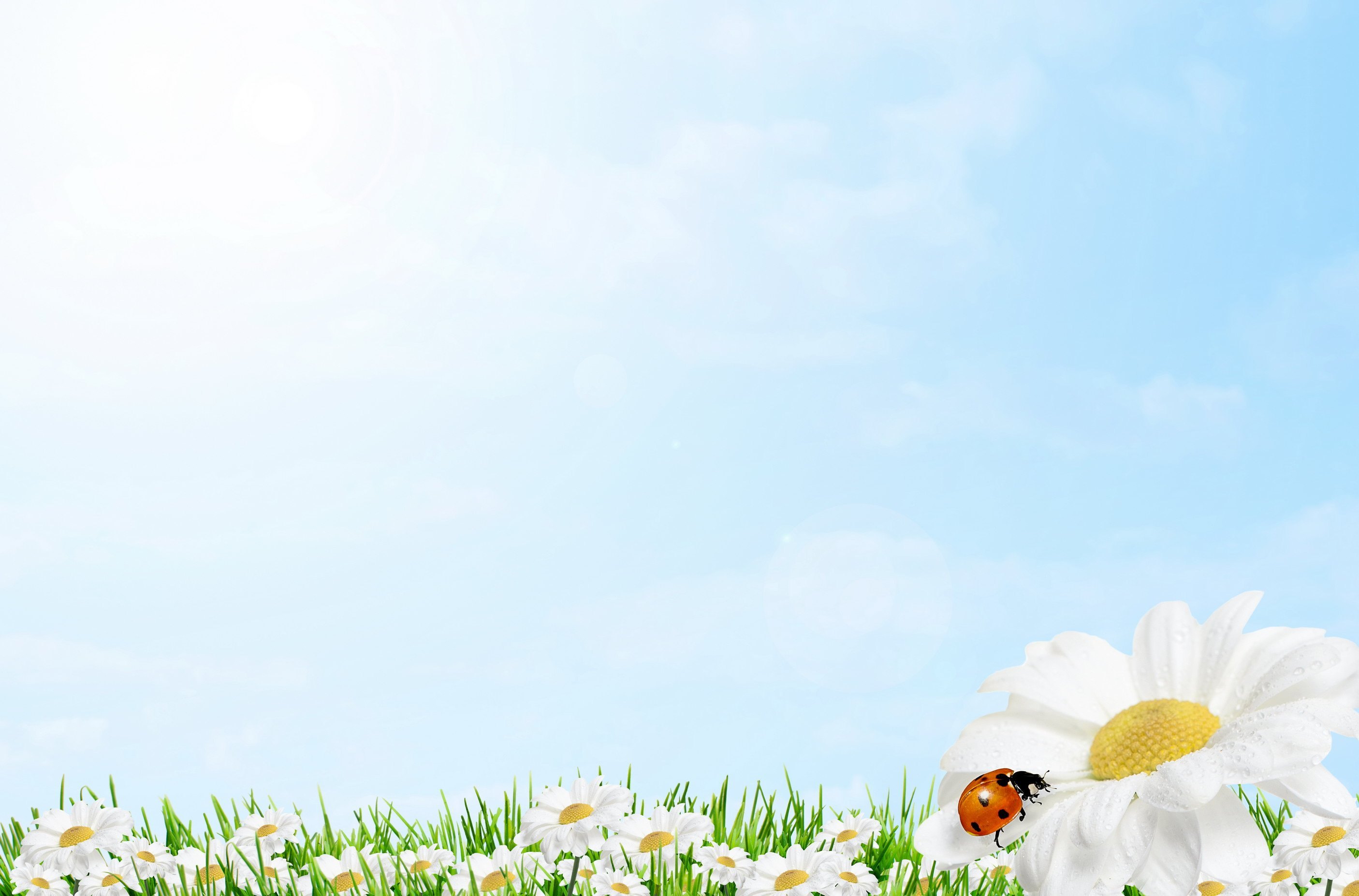 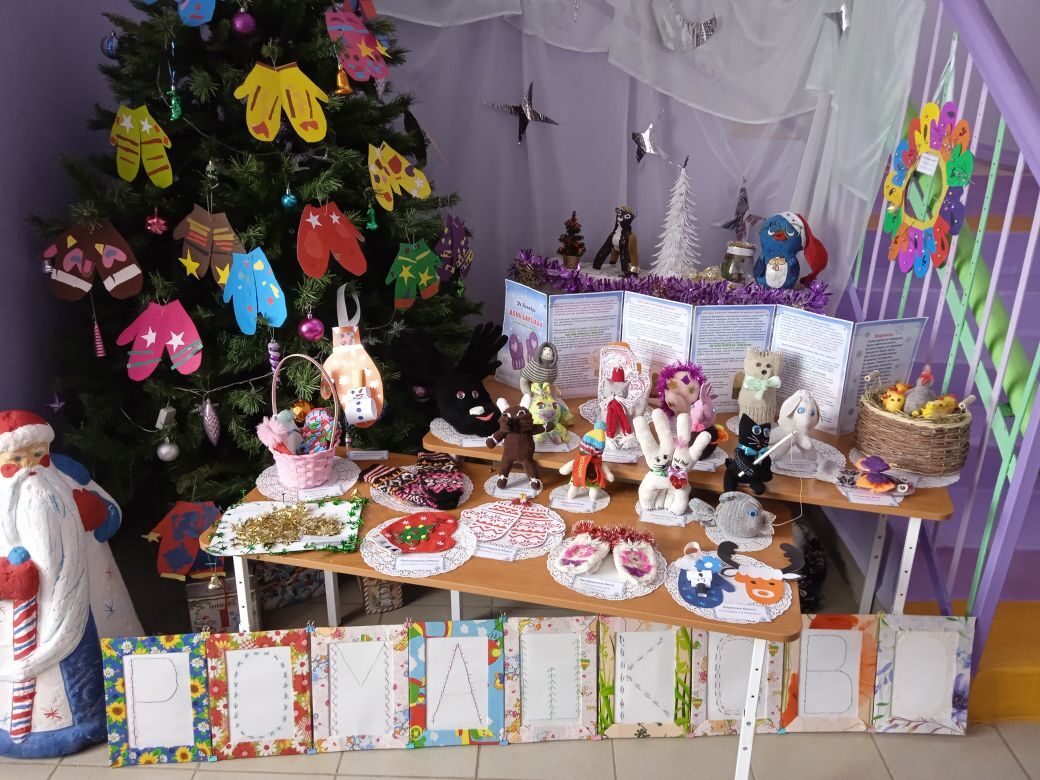 Коллекции
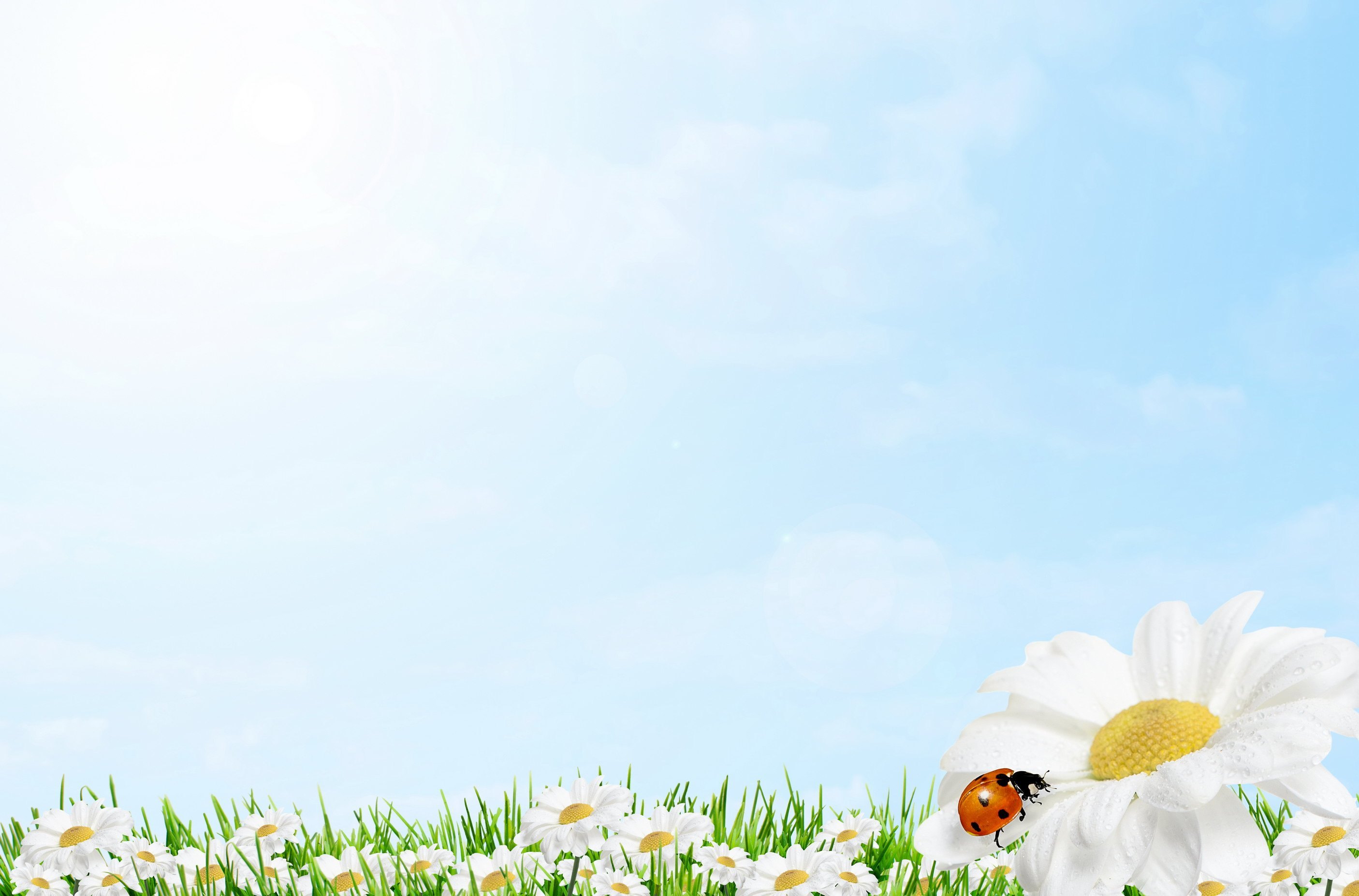 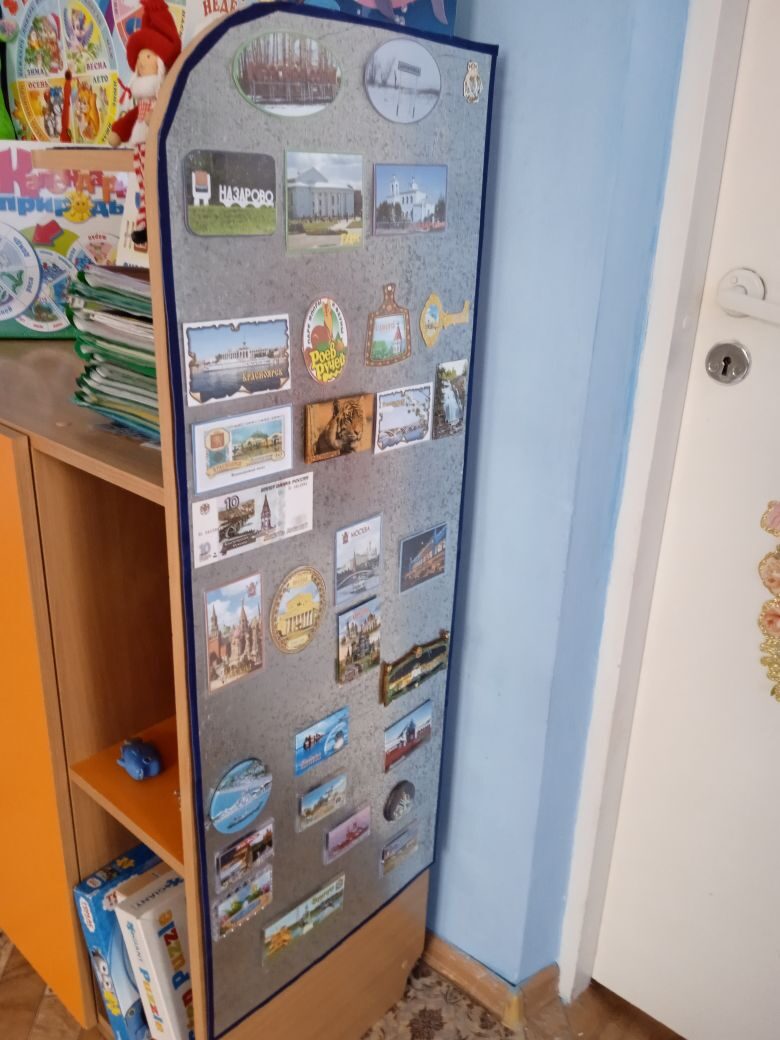 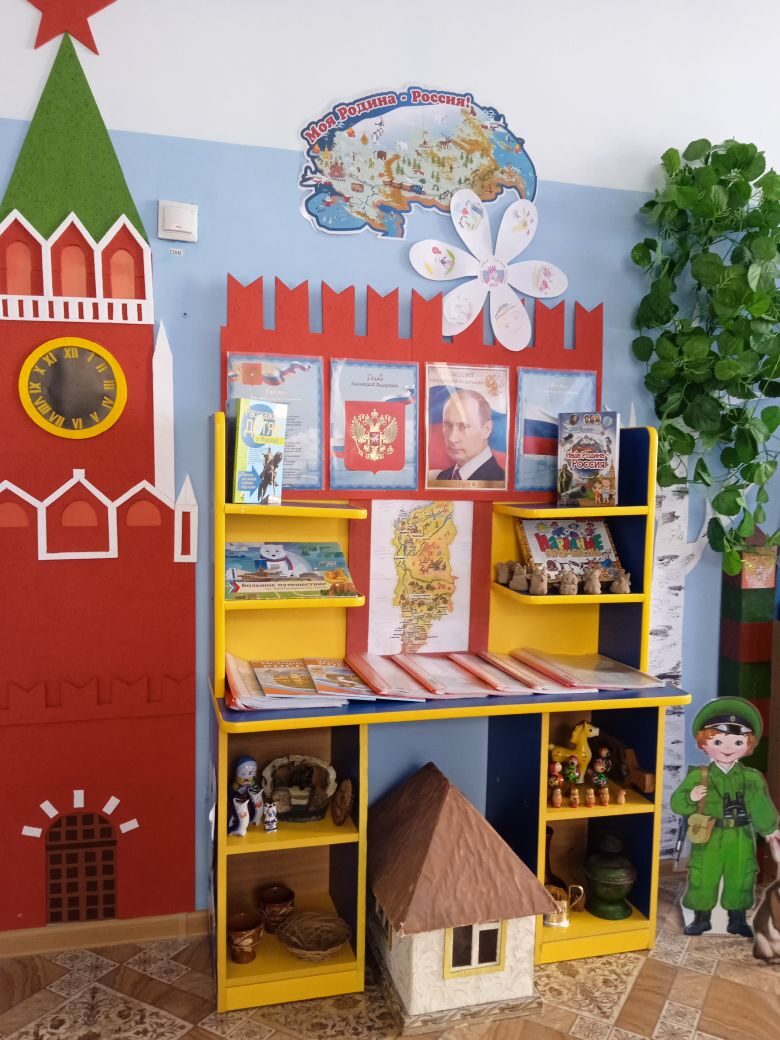 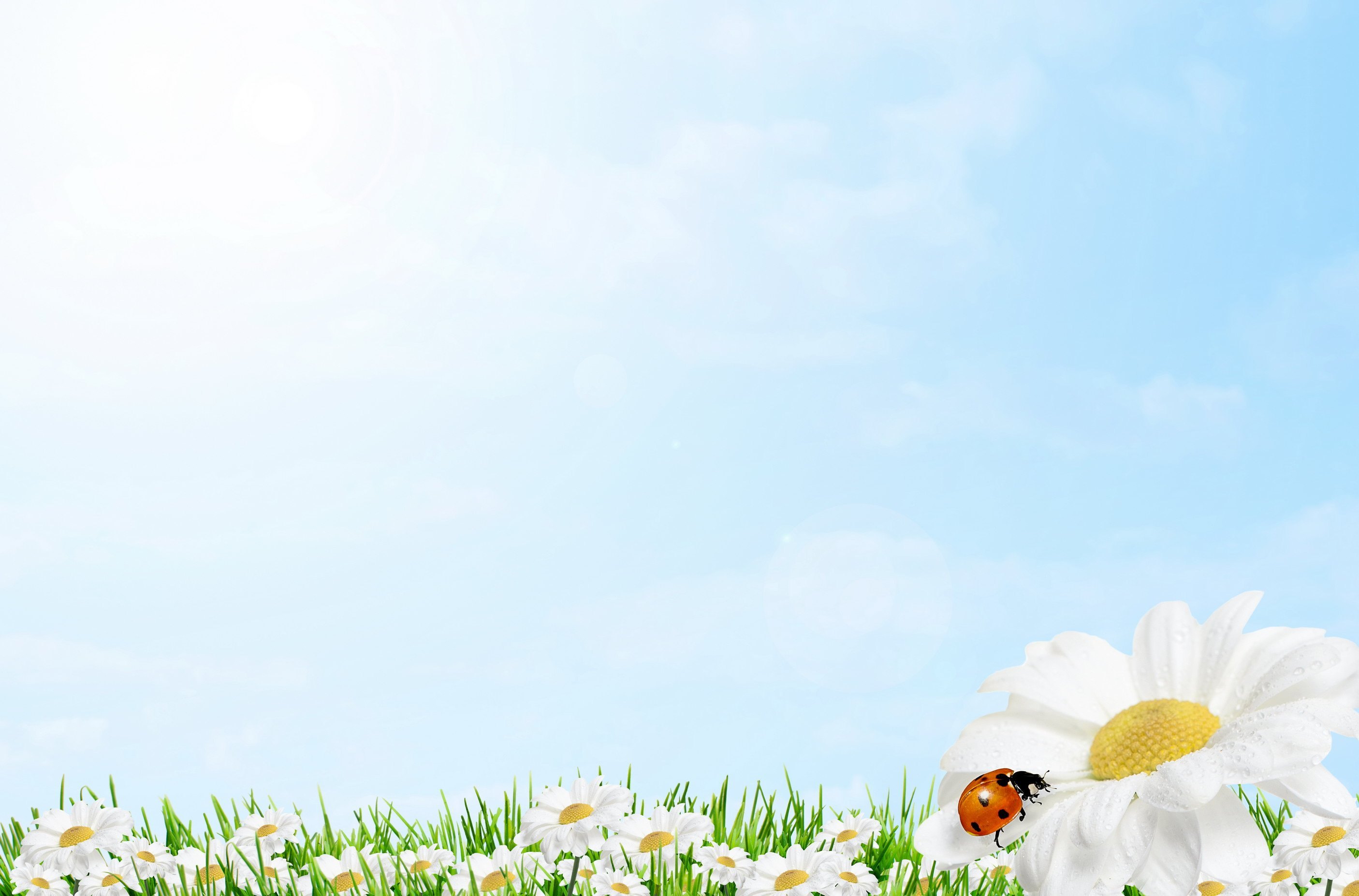 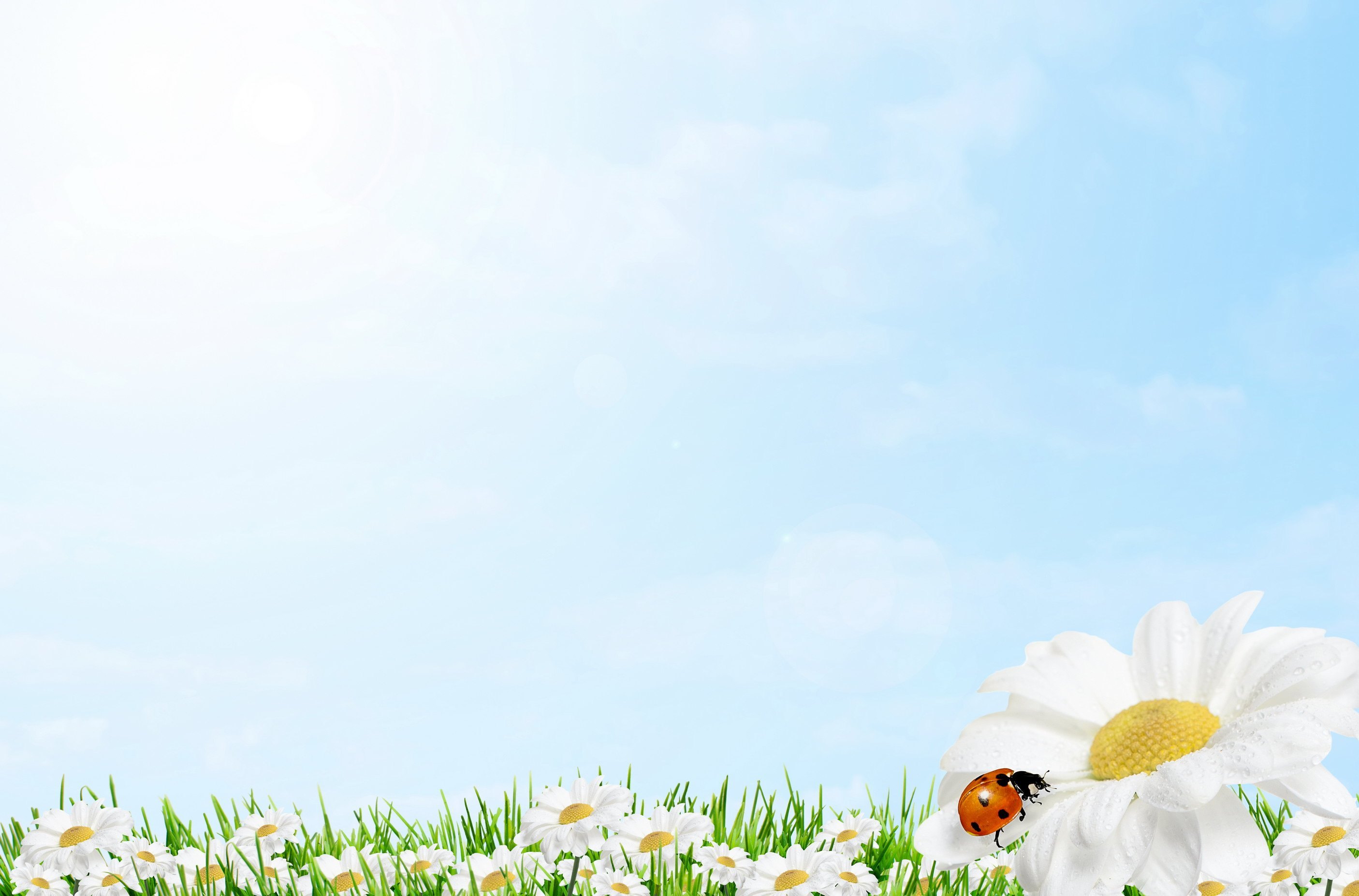 Театрализованная деятельность
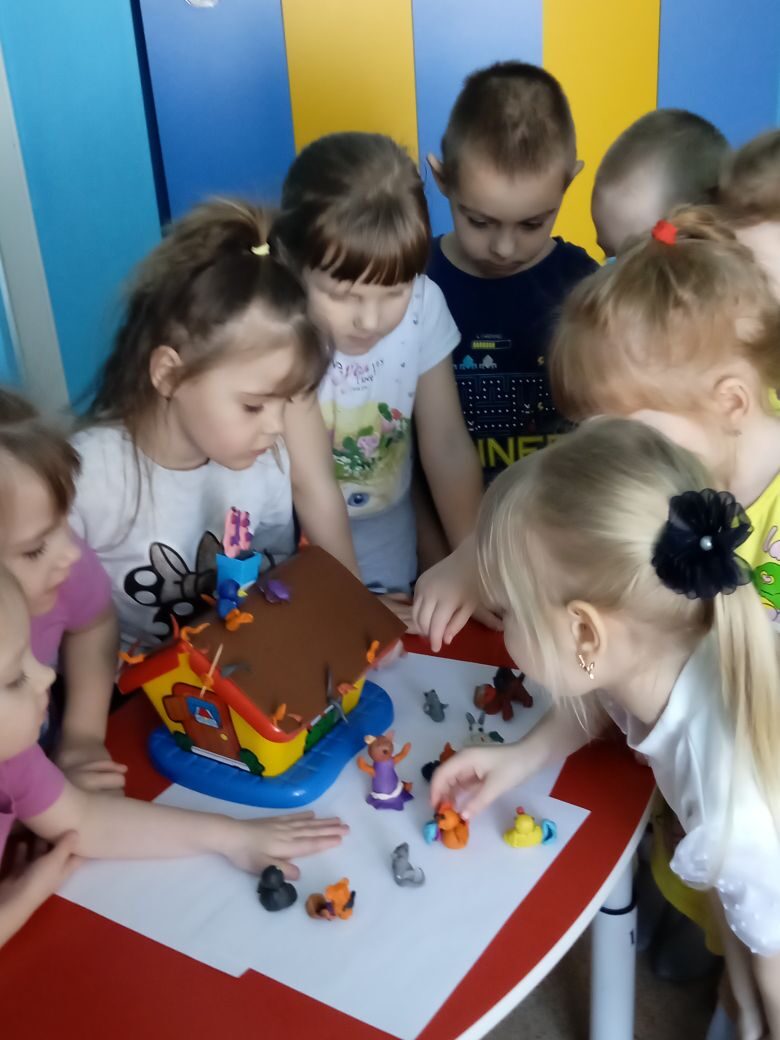 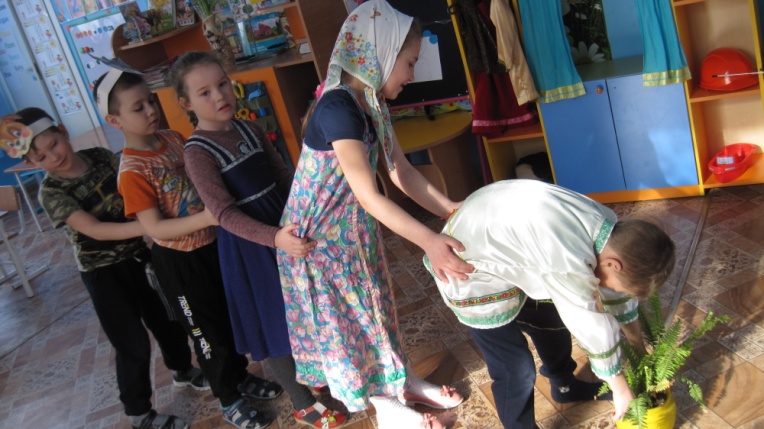 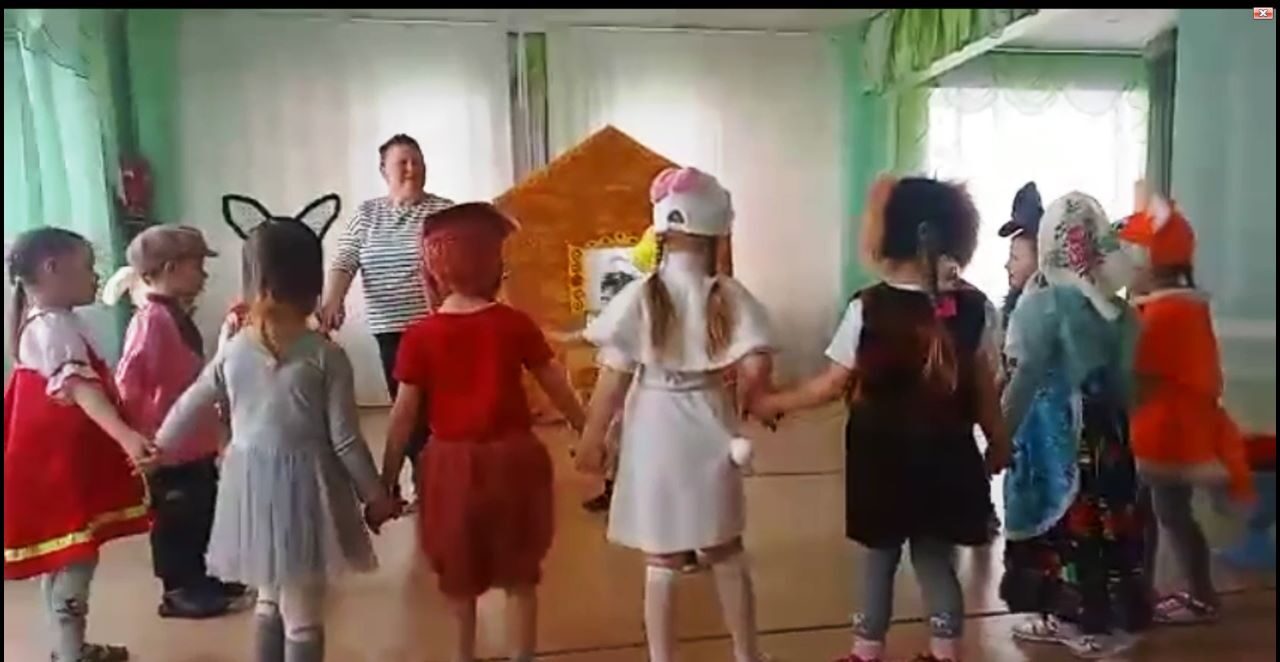 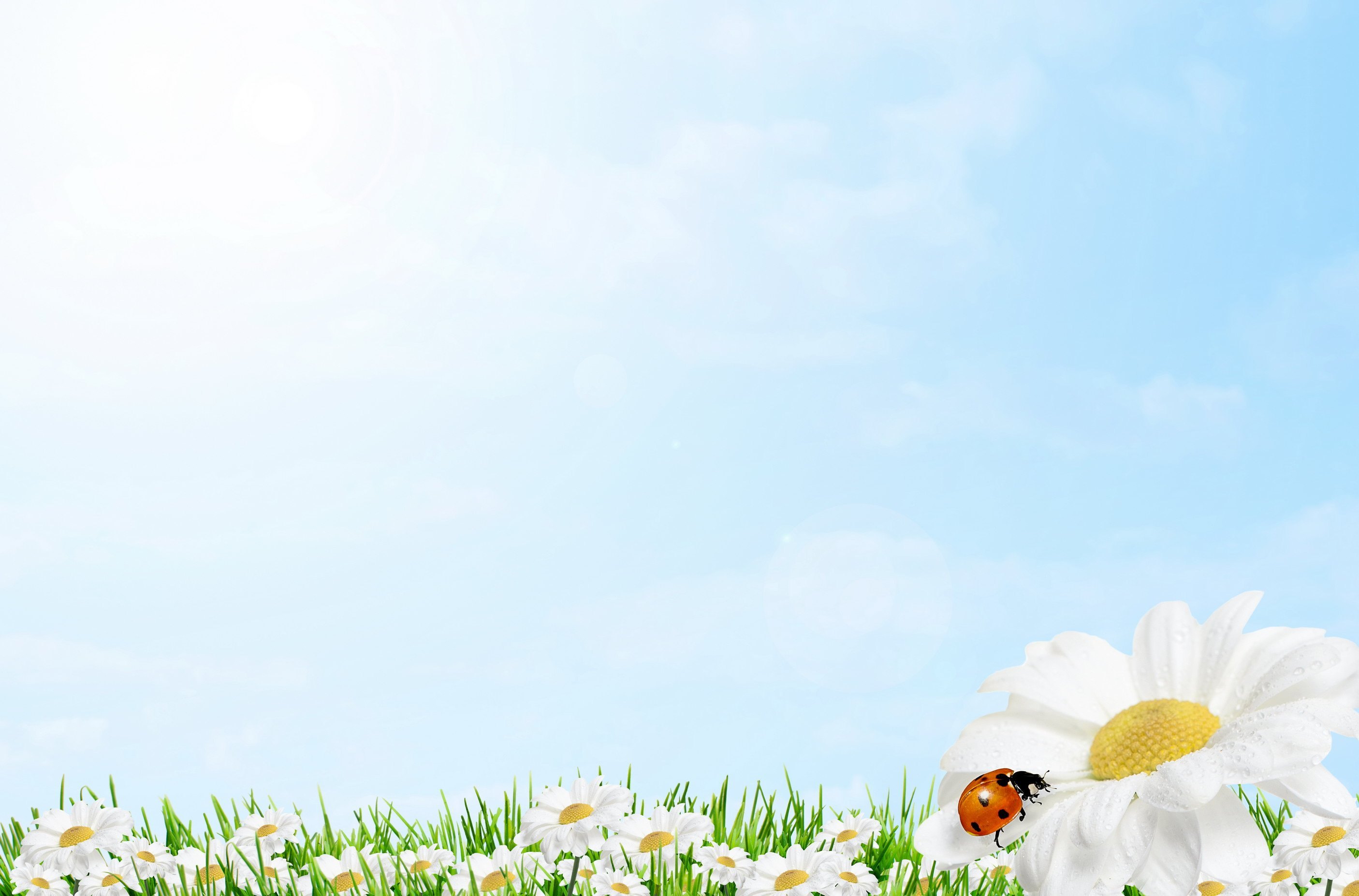 Литературный вечер
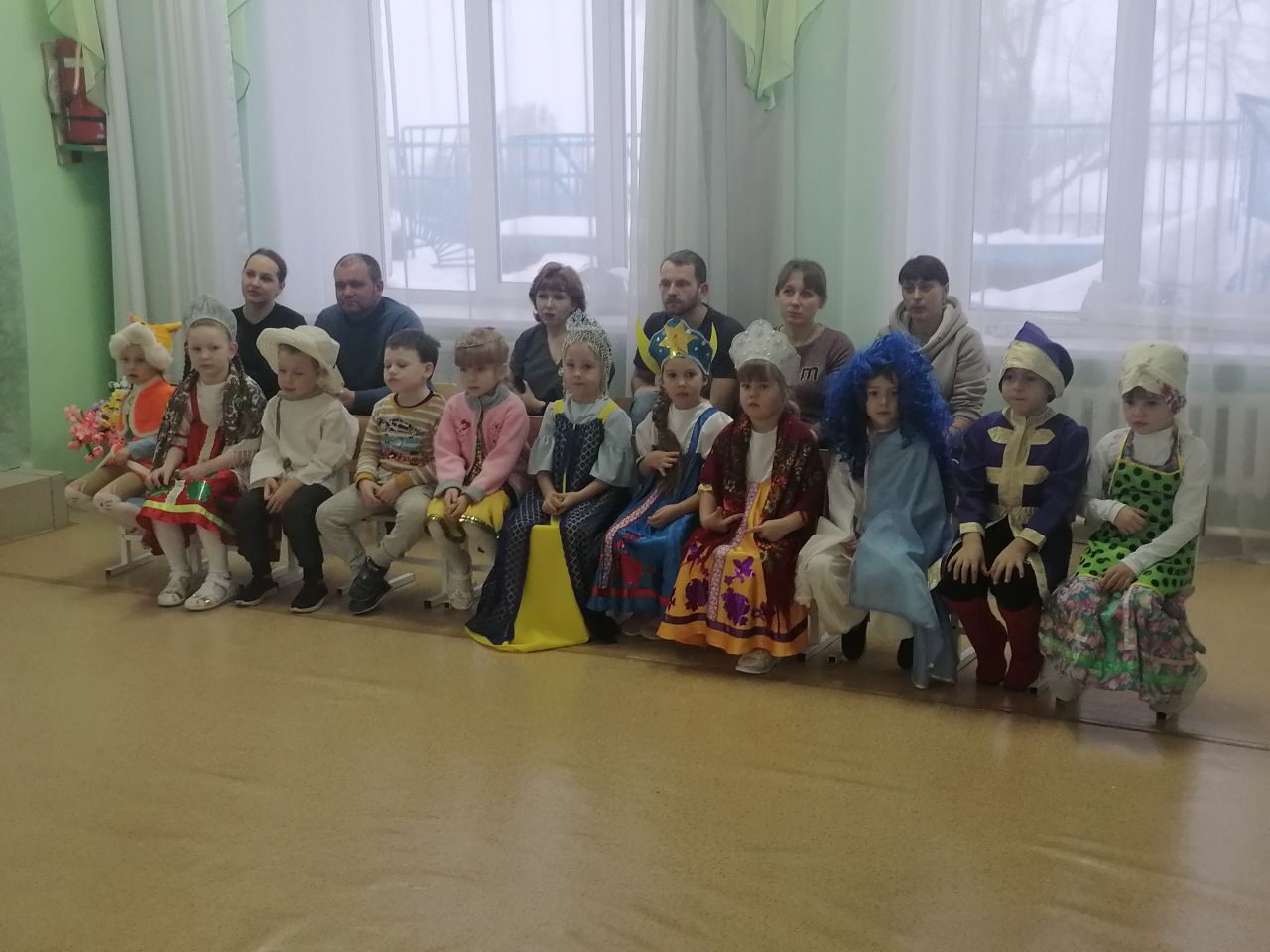 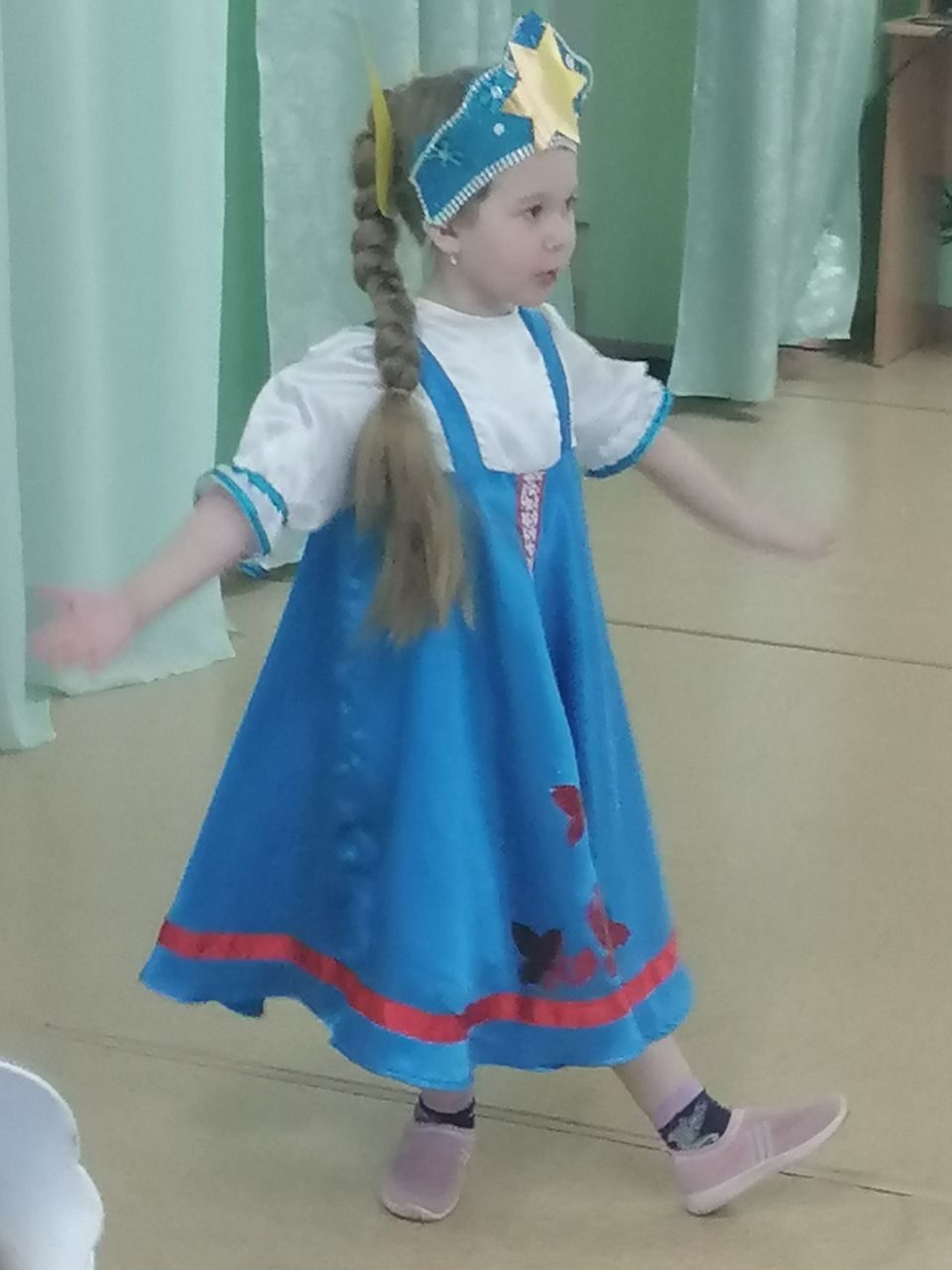 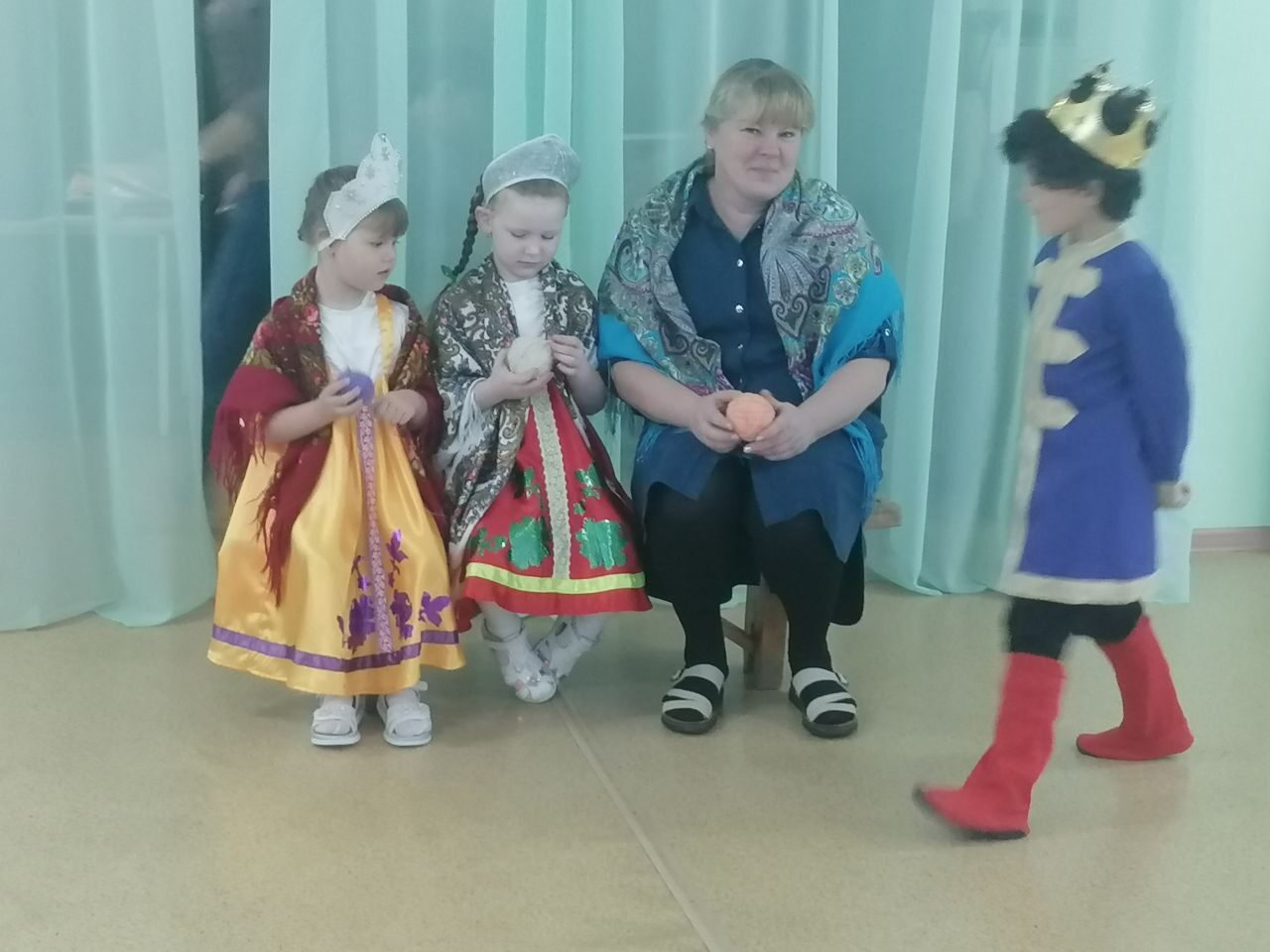 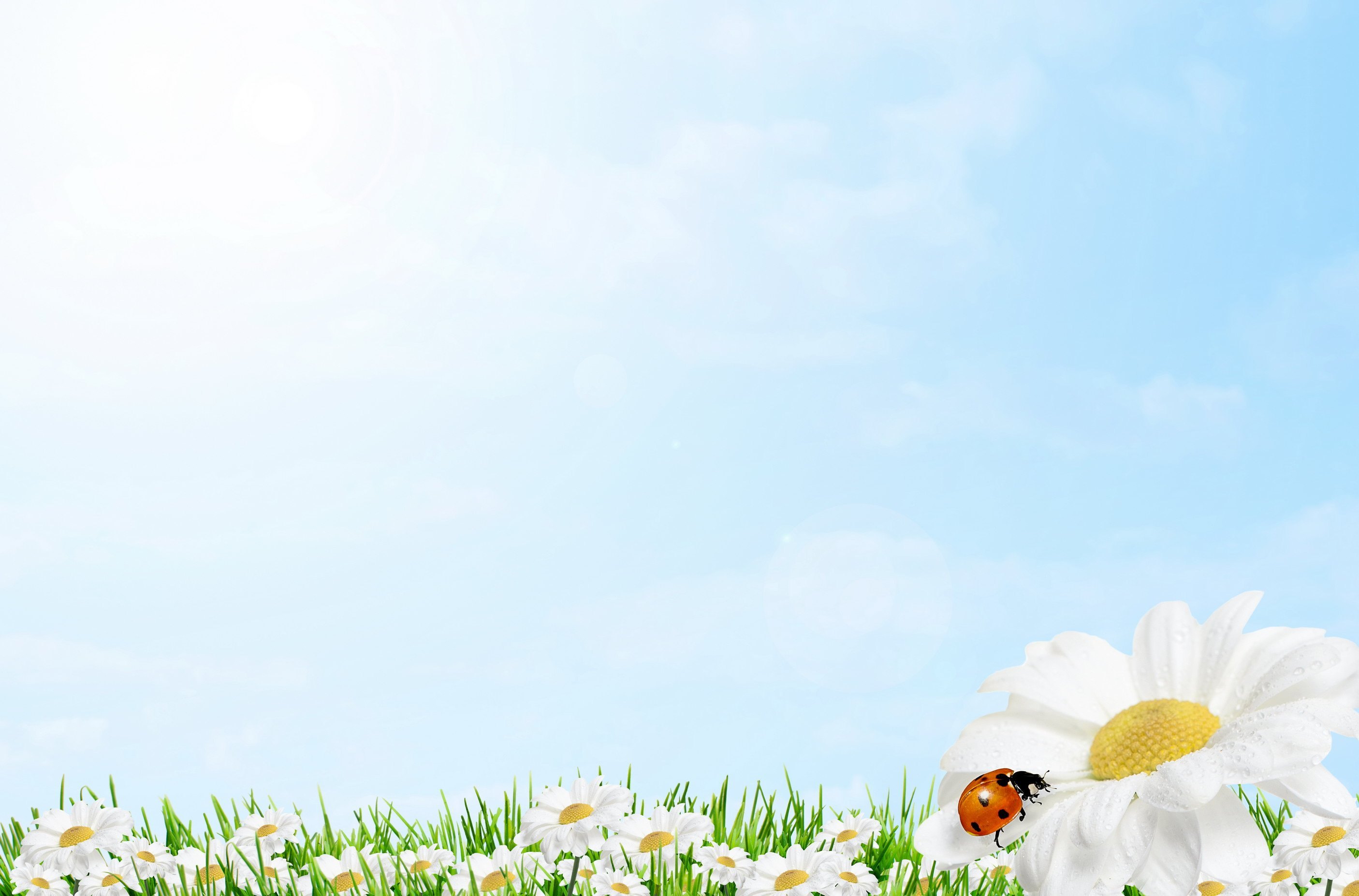 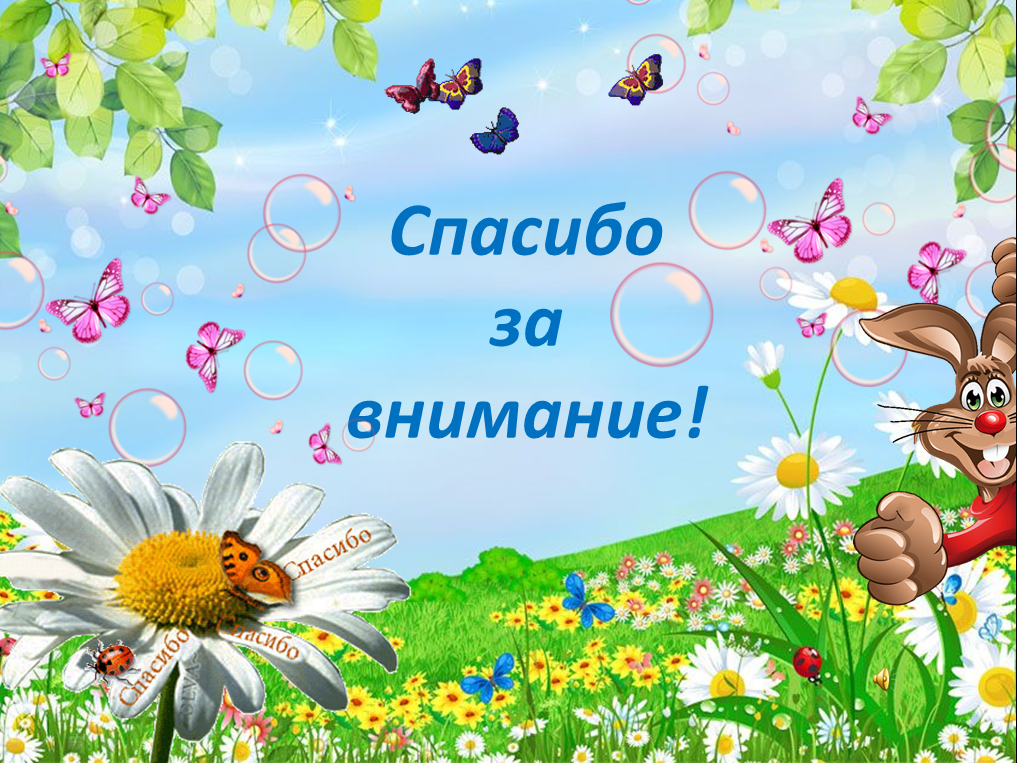 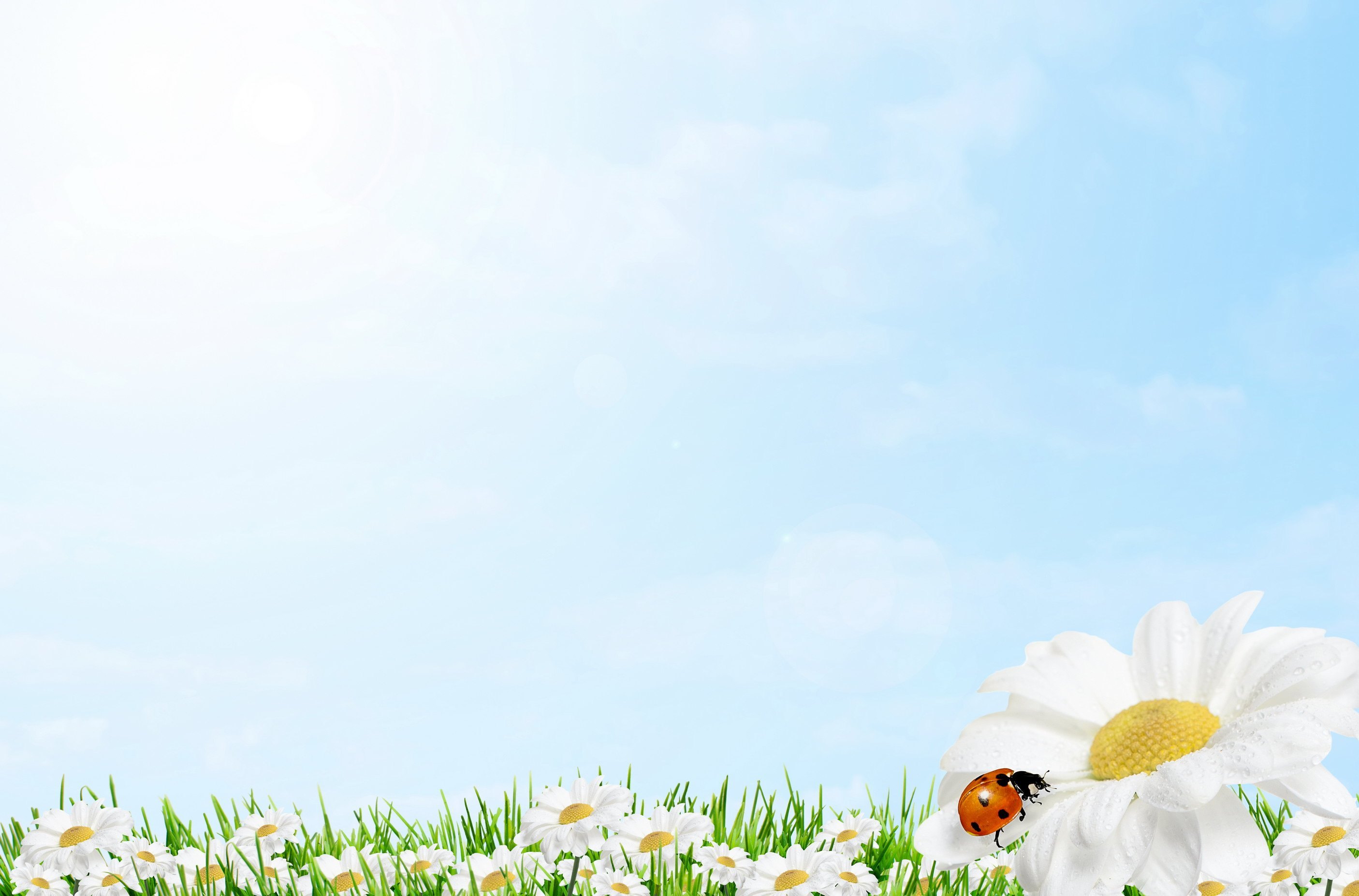